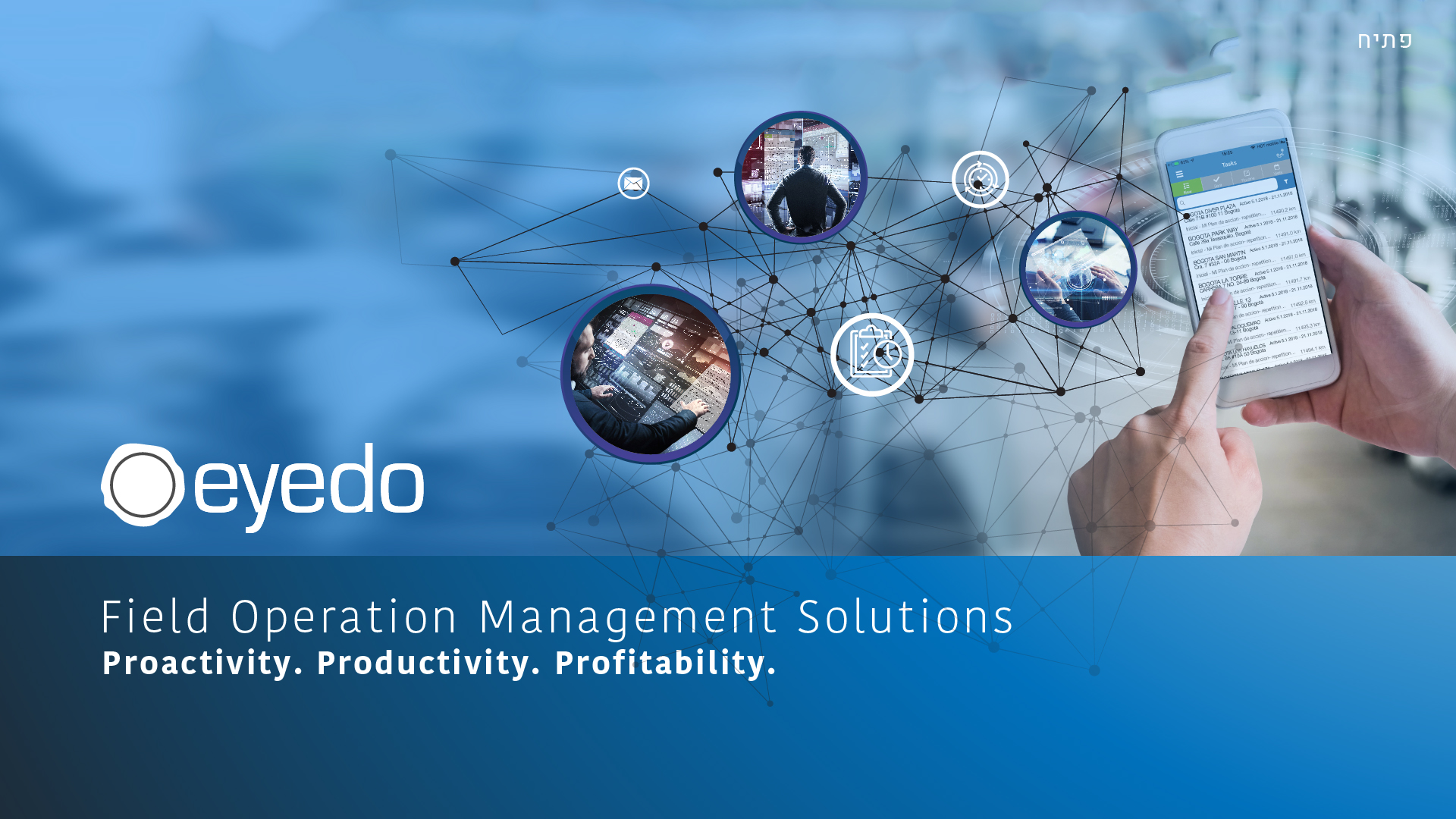 Presentation to Retailers
חתפ
2022
eyedo
Field	Operation	Management	Solutions
Proactivity.	Productivity.	Profitability.
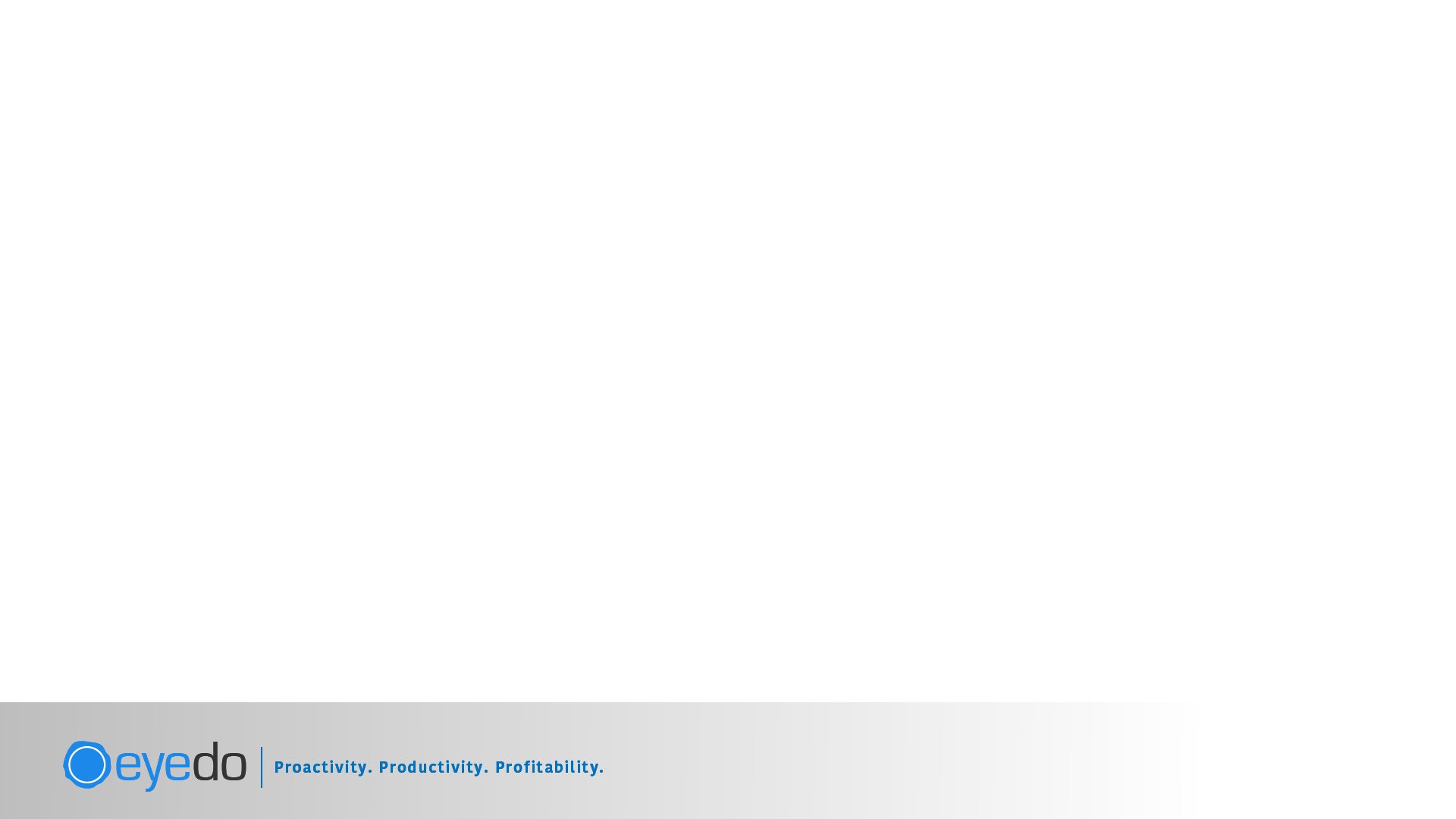 Agenda
Company
Industry and product
Retailer usages and use cases
Onboarding roadmap
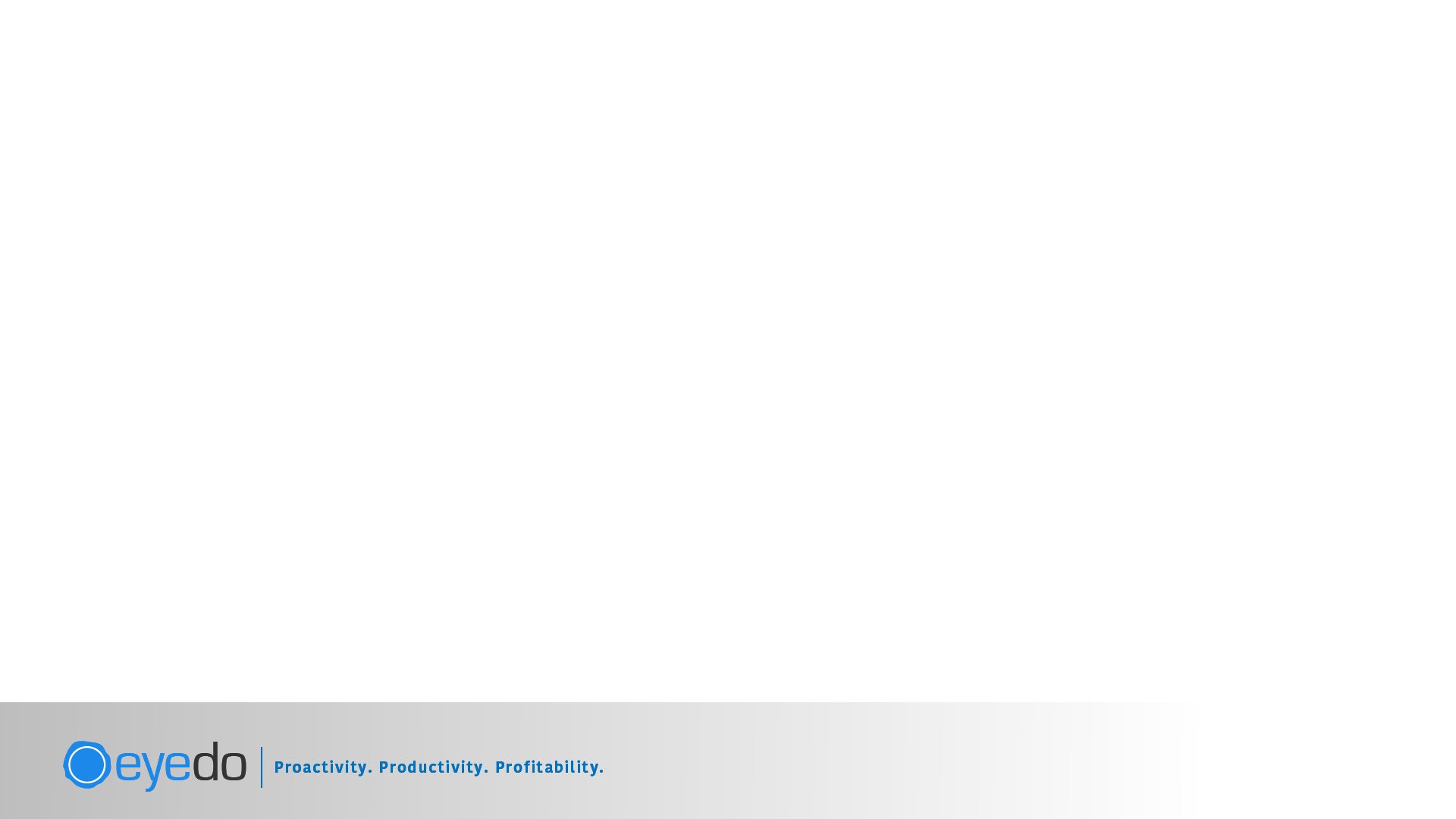 Company
Incorporated in 2017 after 3 years’ incubation
Self-funded, held by original founders
60+ clients, 75%+ of IL food and convenience retailers
Team
Shlomi AshkenaziActive DirectorPango Polska partner, former Nextcom CEO, and SVP at HOT Telco
Daniel Cohen GindiCTOTechnology guru, experience with mature and startup companies worldwide
Mazal ShremActive DirectorFormer INTEL senior in Israel and Europe
Ronen YeminiCEO, Product
Former P&G retail execution owner, operations & field operations expert
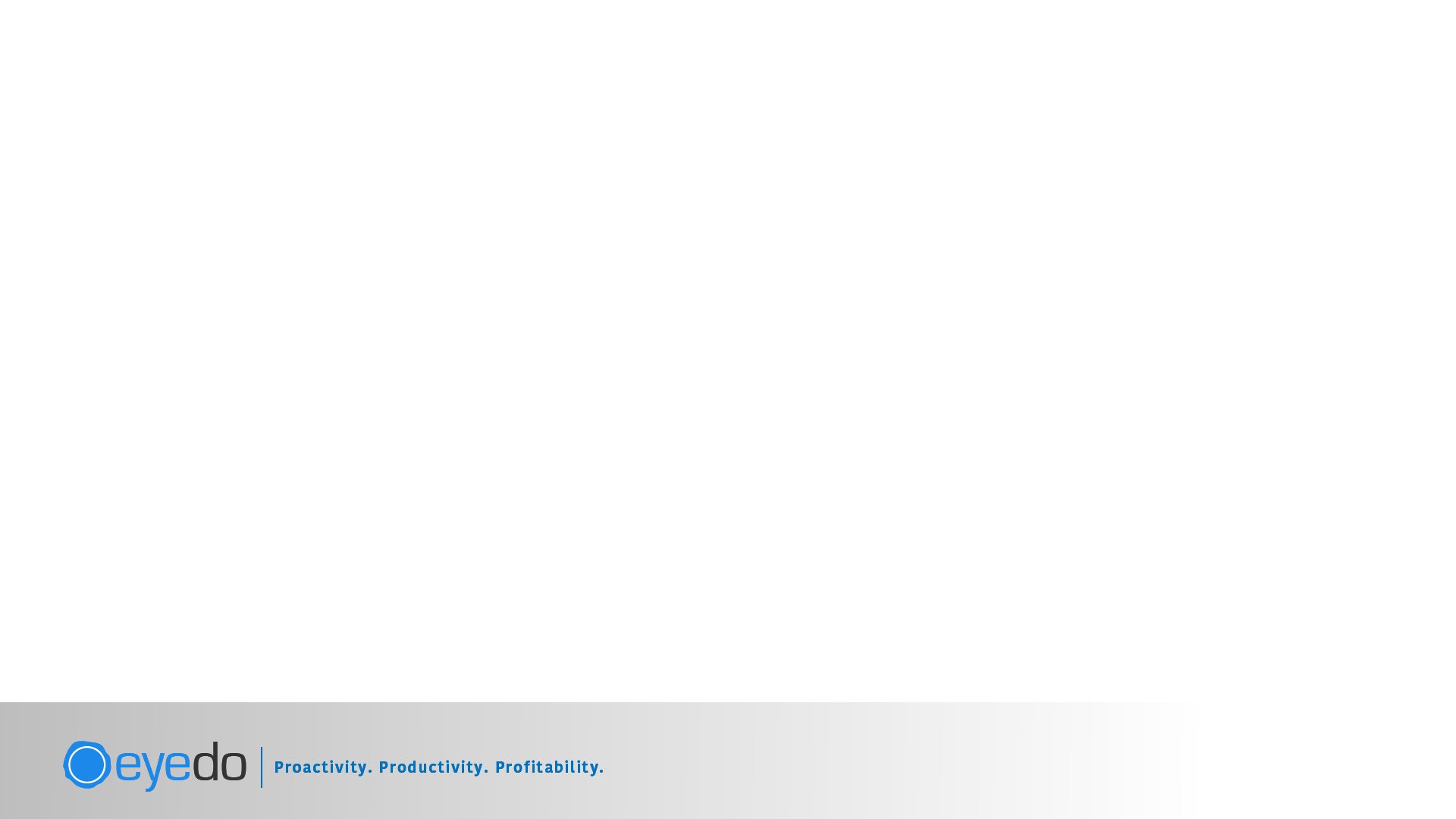 Retail industry
Industry of significant complexity, subject to a variety of factors including:

Significant differences between branches (trading area, variety, equipment, size, structure etc.)
Uncontrolled changes as a result of client actions (product return to wrong place, unreported damages and so on)
Rapid staff turnover (creates a need for fast onboarding processes and clear usable procedures)
Rapid floor changes as a result of regulation changes, launches, promotions, recalls and so on
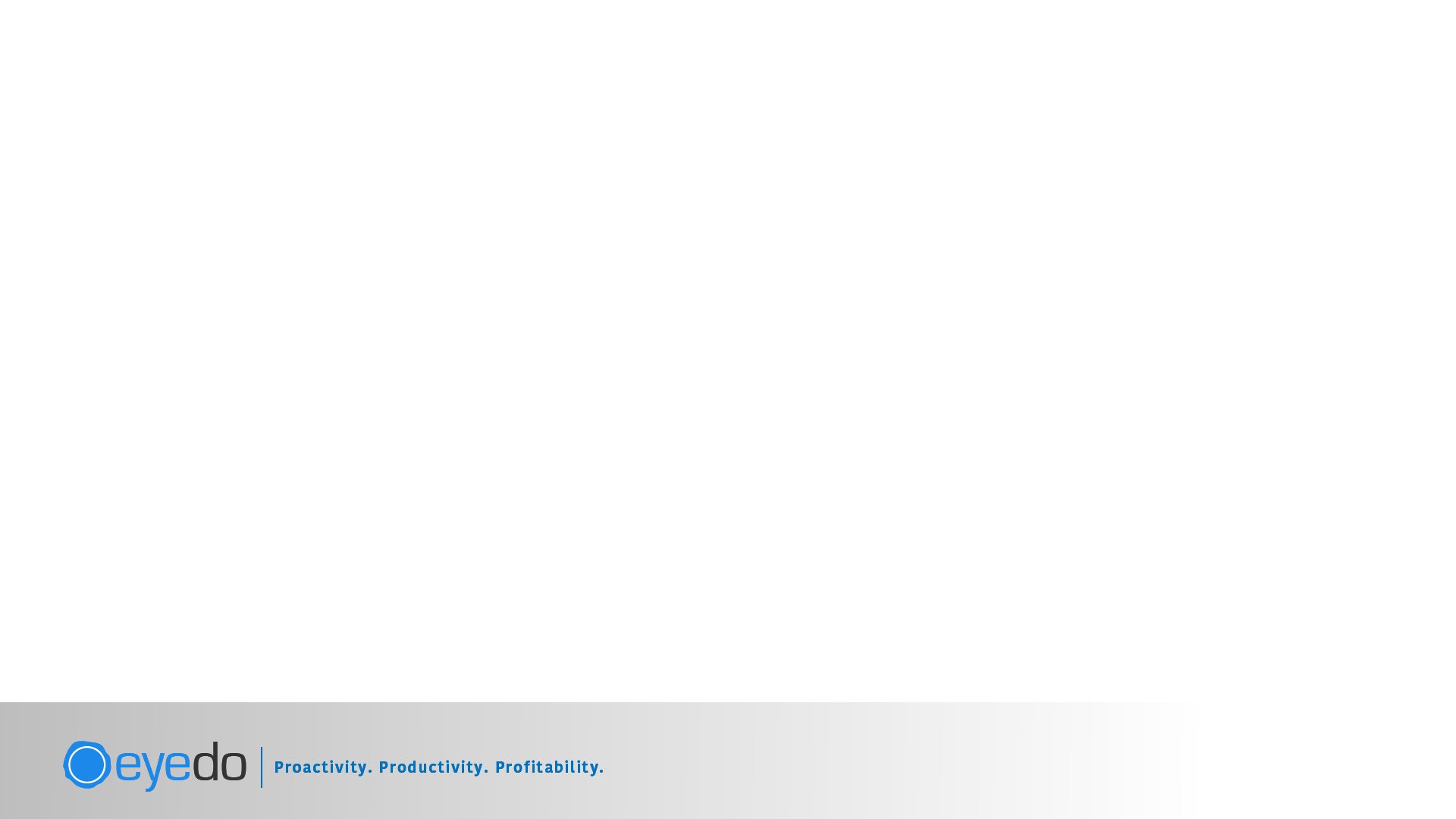 Product
* Real-time PAAS, designed for organizational digitization
* Native apps for iOS/Android smart devices, accessible to users both online and offline 
* End-to-end capabilities (plan, execute, analyze)
* Various self-developed and integrated technologies
1
Automate checklists and accelerate completion of action items to reduce regulatory deviations to minimum
2
Validate display accuracy, availability and planogram compliance
3
Generate real-time, actionable performance data, educate new hires on-the-job
4
Cultivate relationships with customers through faster, better and more professional service
5
Communicate on all levels of the organization and motivate employees through greater efficiency and productivity
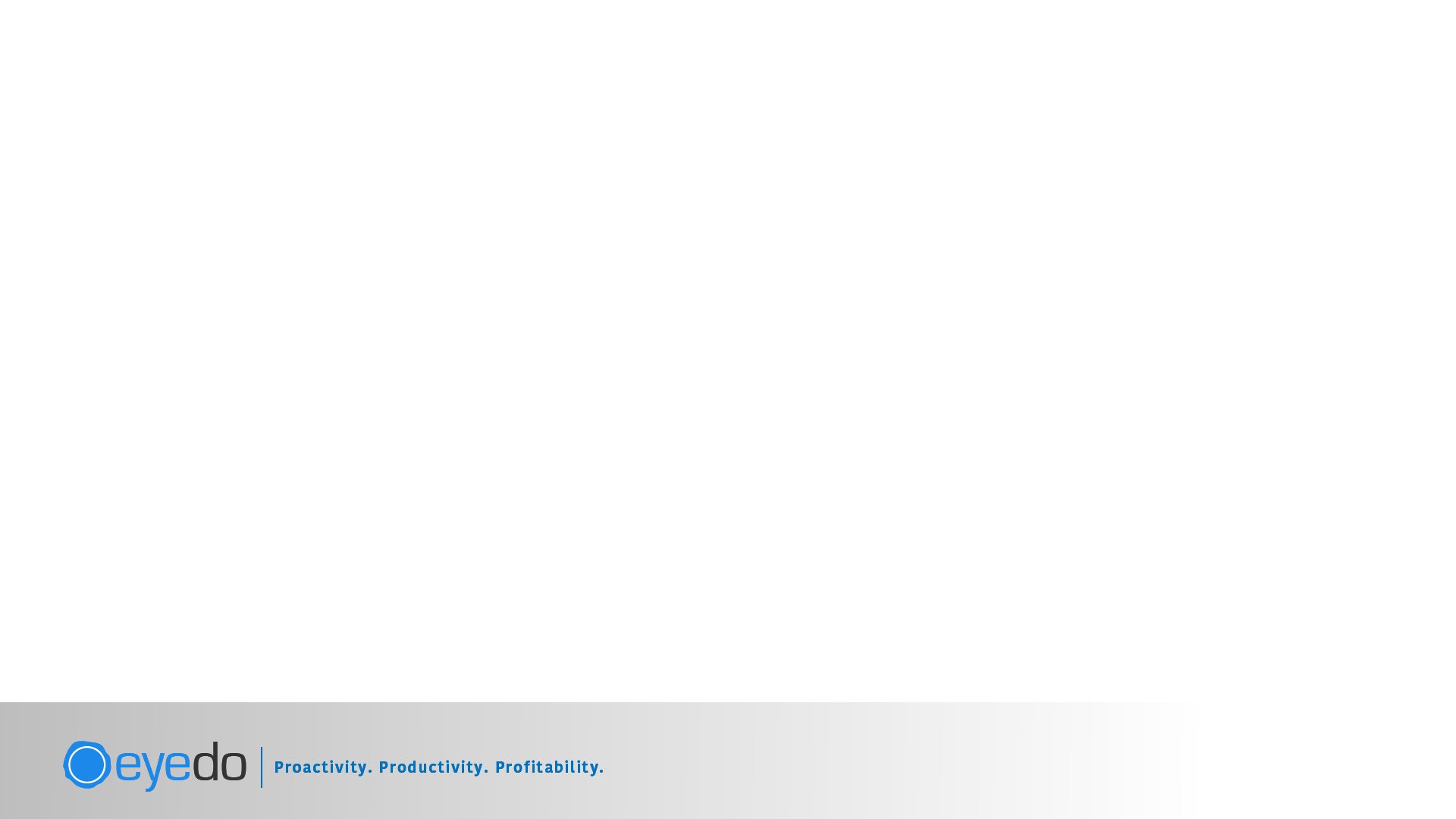 Product
UX and ROI
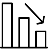 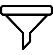 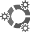 ~50% cost savings
~100% efficiency lift
~8% sales lift
Easy to operate
Quick onboarding
*Highest is 22%
*Fines and break
Clients and numbers
Critical recall - Chilled food productsLarge-scale monitored assets, 2,000 users, less than an hour
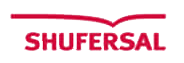 Supermarket chain
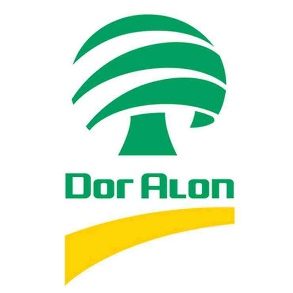 Excellence in field operationsFor both routine and ad hoc tasks
Increased efficiency and salesSense of confidence & control, reliable field feedback
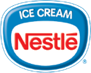 Food distribution
CS chain
Product availability and shelf shareShelf share and sales lift
100%
10%
30%
75%
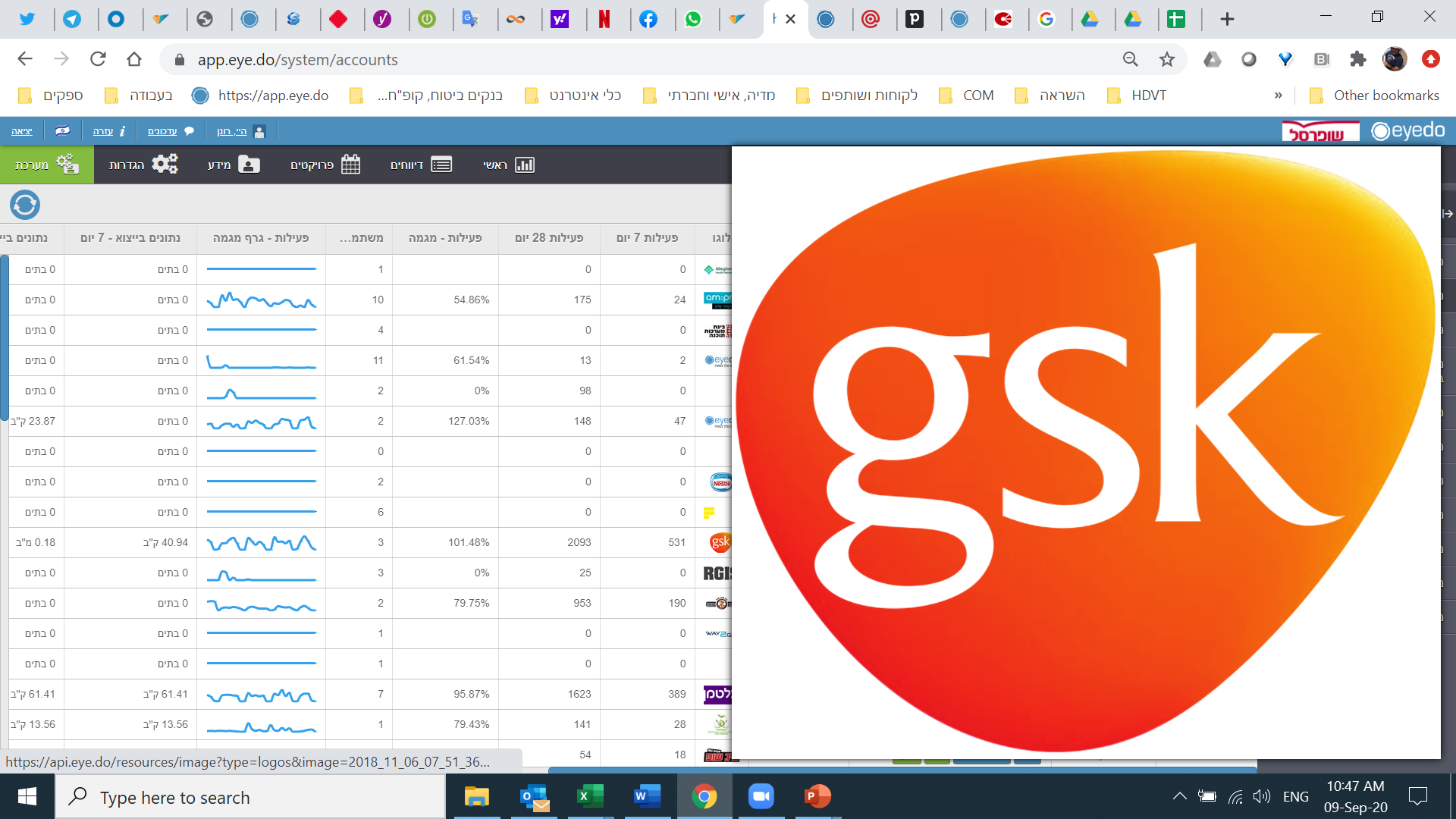 CPG manufacturer
City-wide sensor array managementWater-system maintenance and support
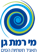 Sales Increase
Floor-time Increase
Execution Time Savings
Customer Satisfaction
Municipality
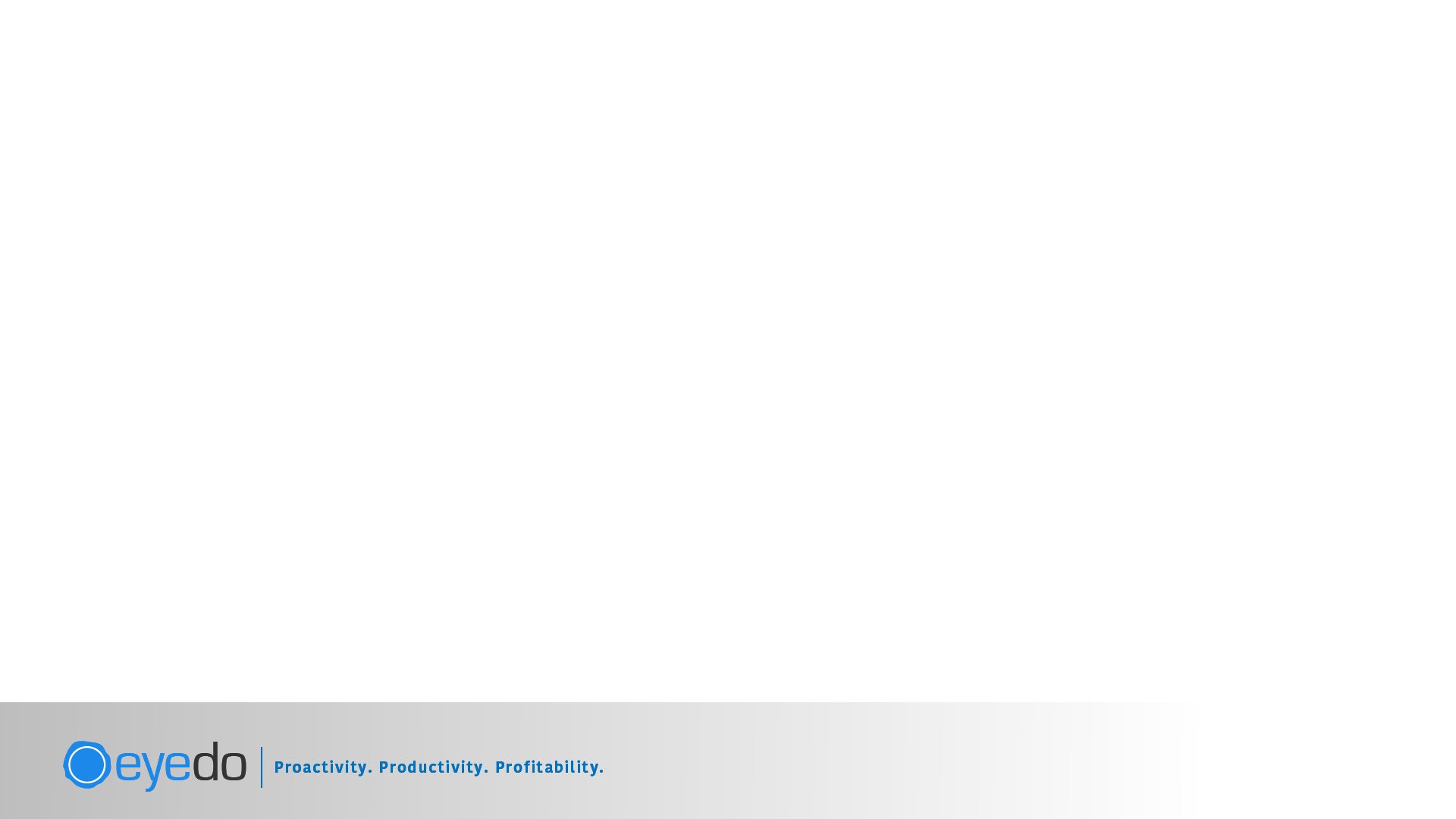 Product strategy
PAAS – We understand that our clients know their business better than us, so we give them a very broad platform, allowing them to implement both structure and methodology

Learning – We know that our clients are the experts, so we learn from them and constantly improve our platform to align with their needs

Collaboration – We know that smart tools increase ROI, so we collaborate with other technologies and integrate 3rd parties’ tech (e.g. BI, sales app, computer vision, optimization and routing, data filing)
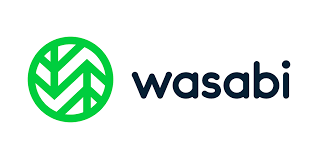 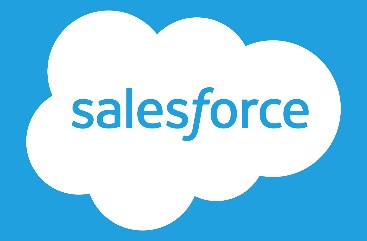 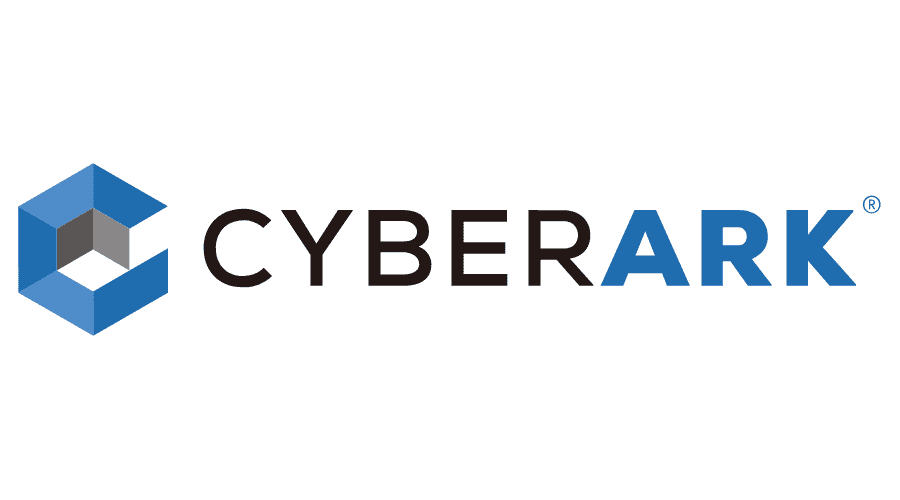 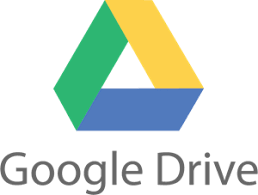 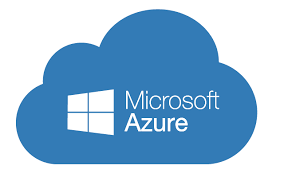 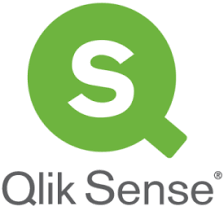 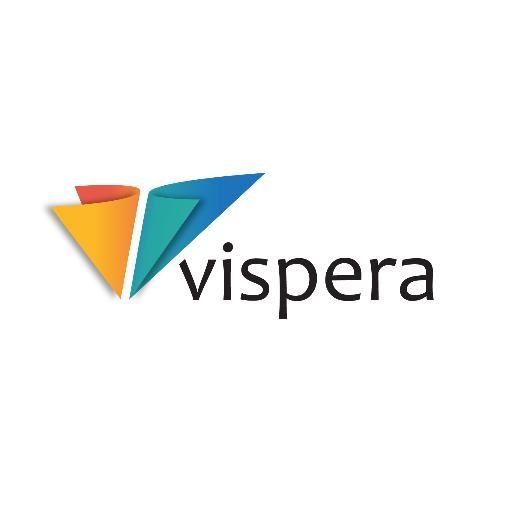 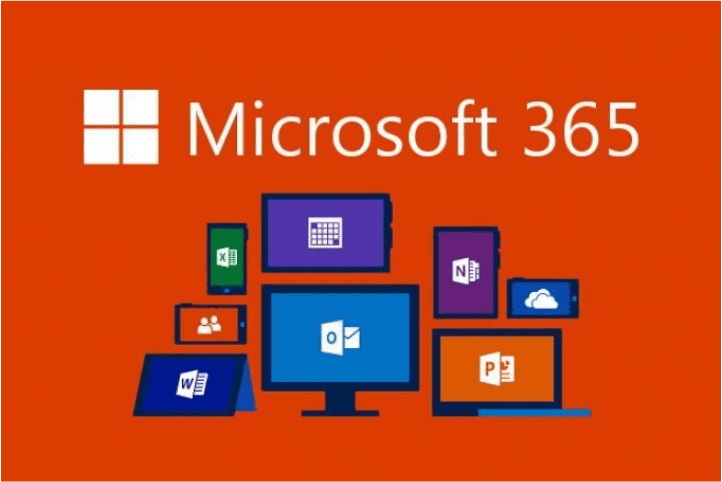 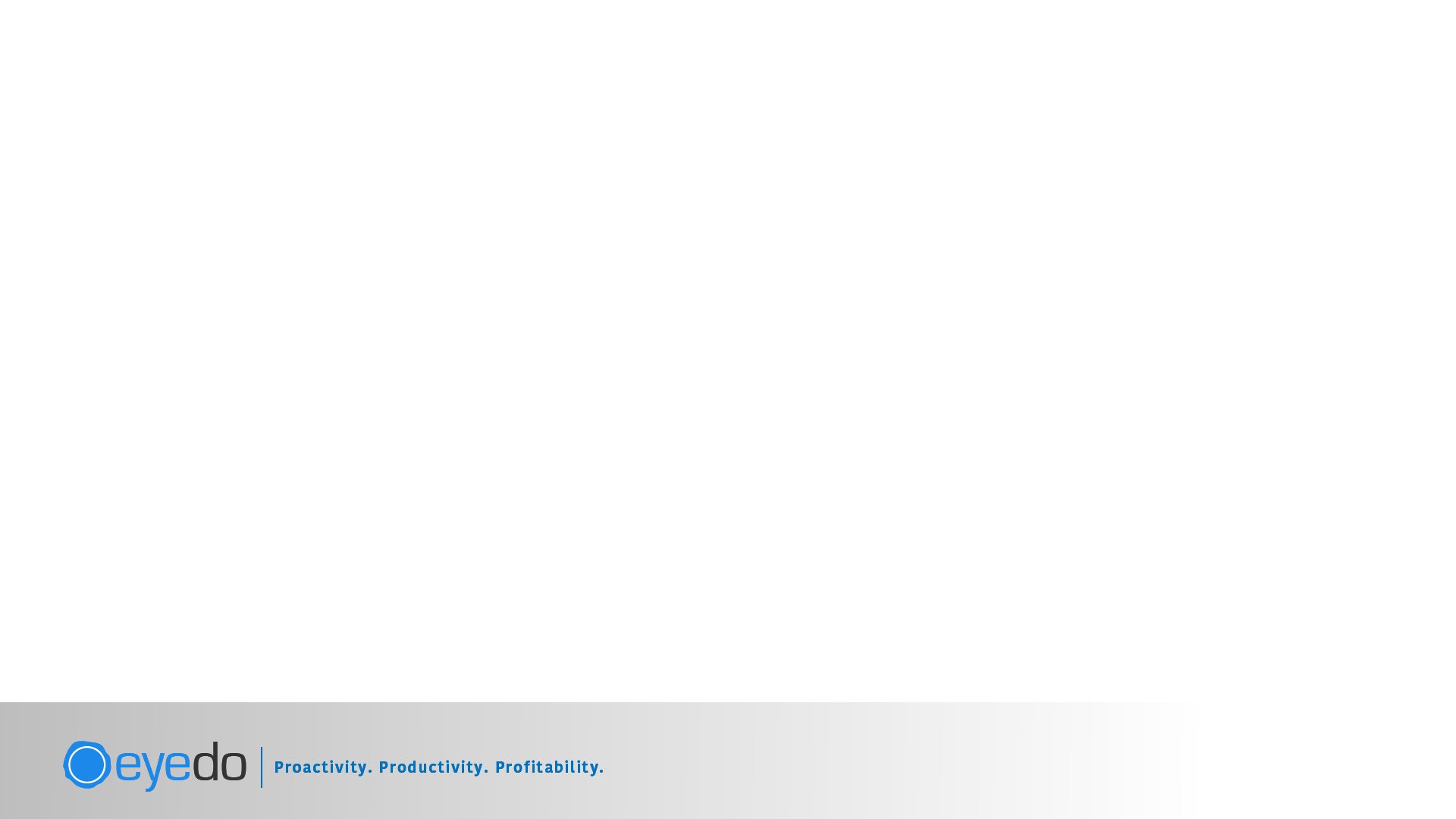 Product features
Restrictions
 Geofencing
 Step-by-step process indicators
 AI-based time planning
 In-app calendar
 Goal definition and stimulation perfect execution percentage
 Feedback mechanisms for perfect quality of execution
 Open architecture for perfect compatibility with your business structure
Business process automation
 Automatic corrective actions
 IoT-generated tasking
 Computer vision (for retail)
 Manual/auto messaging
 Intensive reports system 
 Management-support dashboards
 Offline automatic modulation
 Behavioral-based restrictions
 Comprehensive dashboarding options
 Conclusion-based automatics
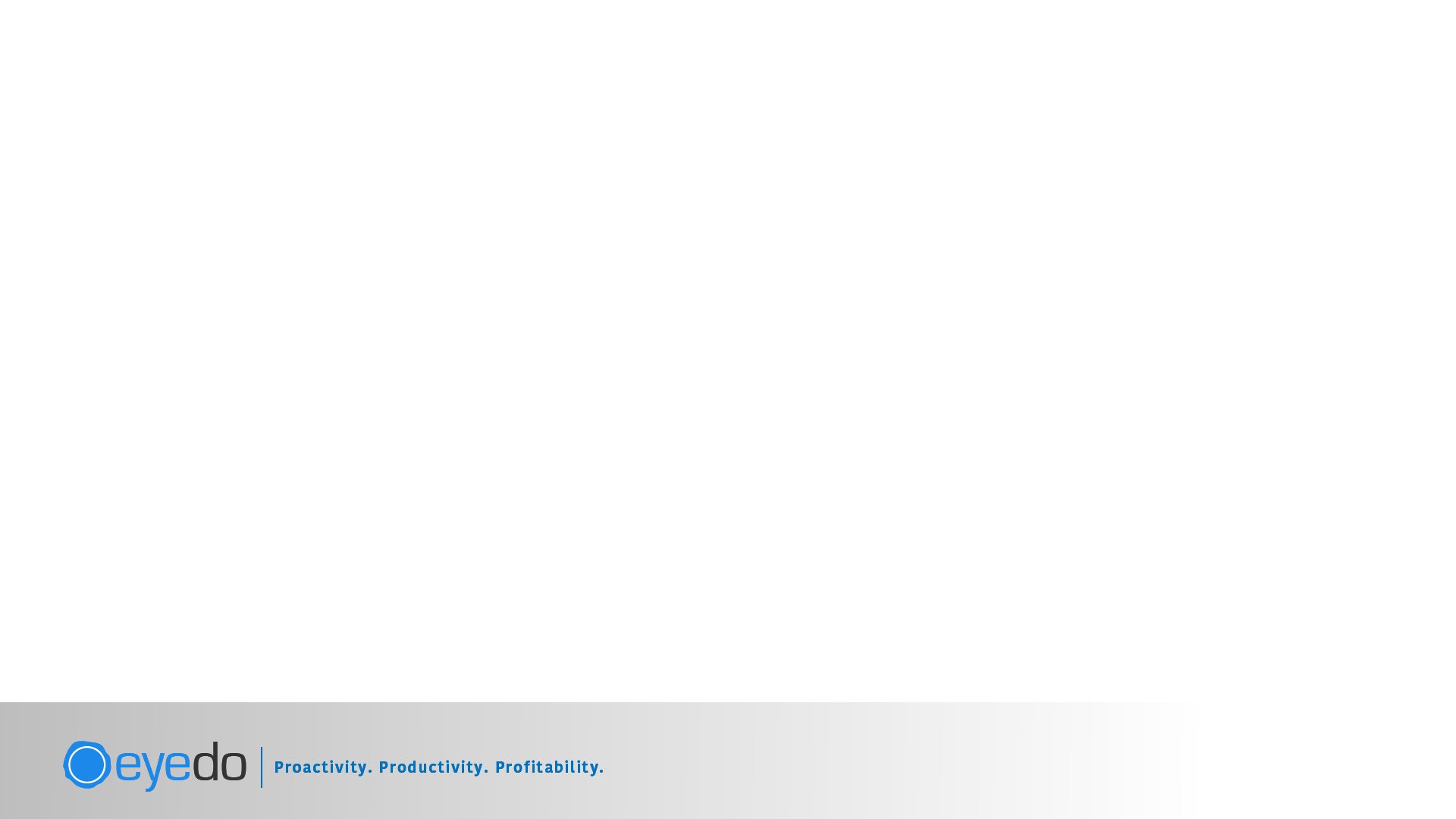 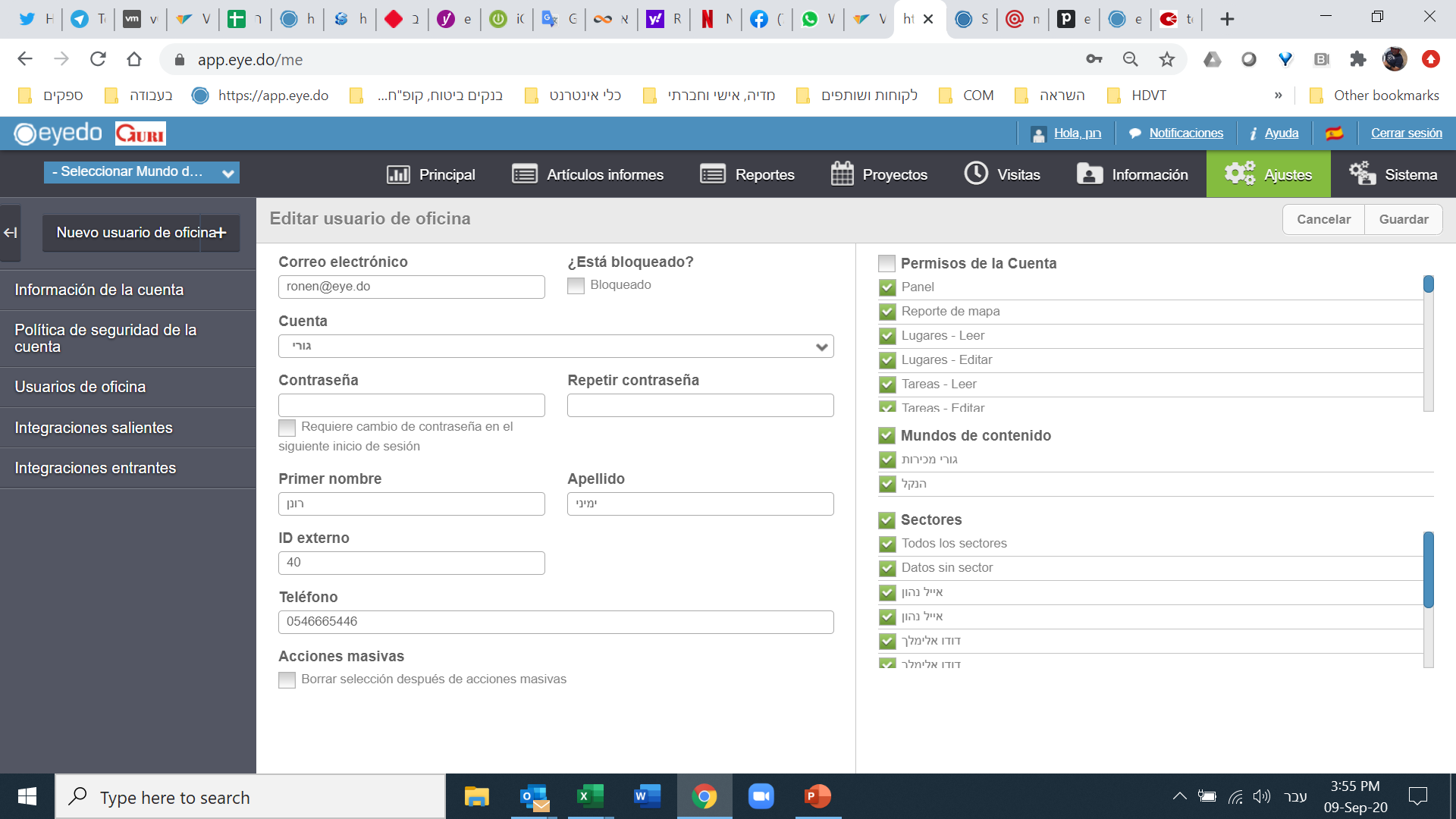 Product features
Real-time communication
Comprehensive dashboarding mechanism
Geolocation reporting
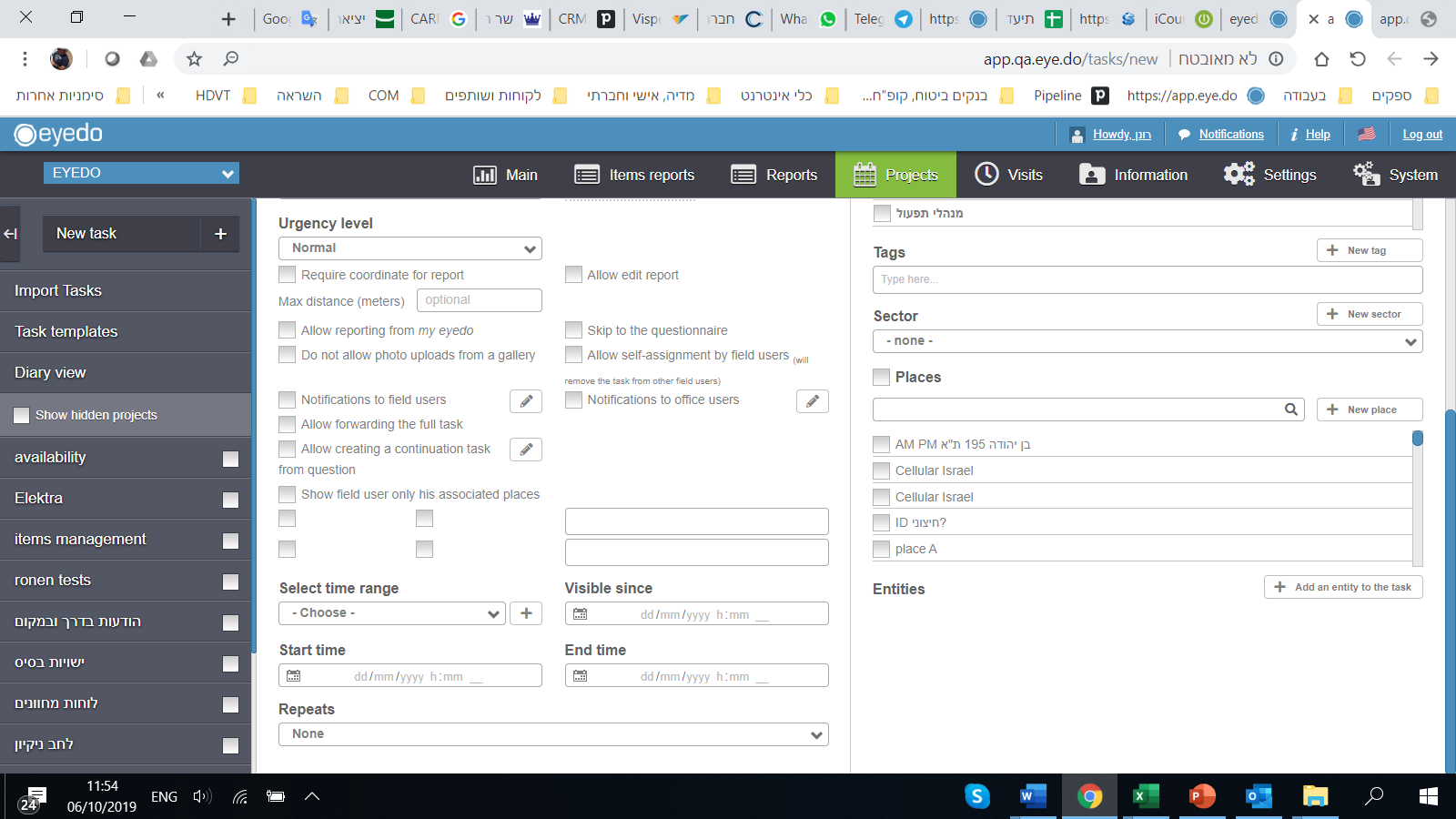 Representative has arrived to your location
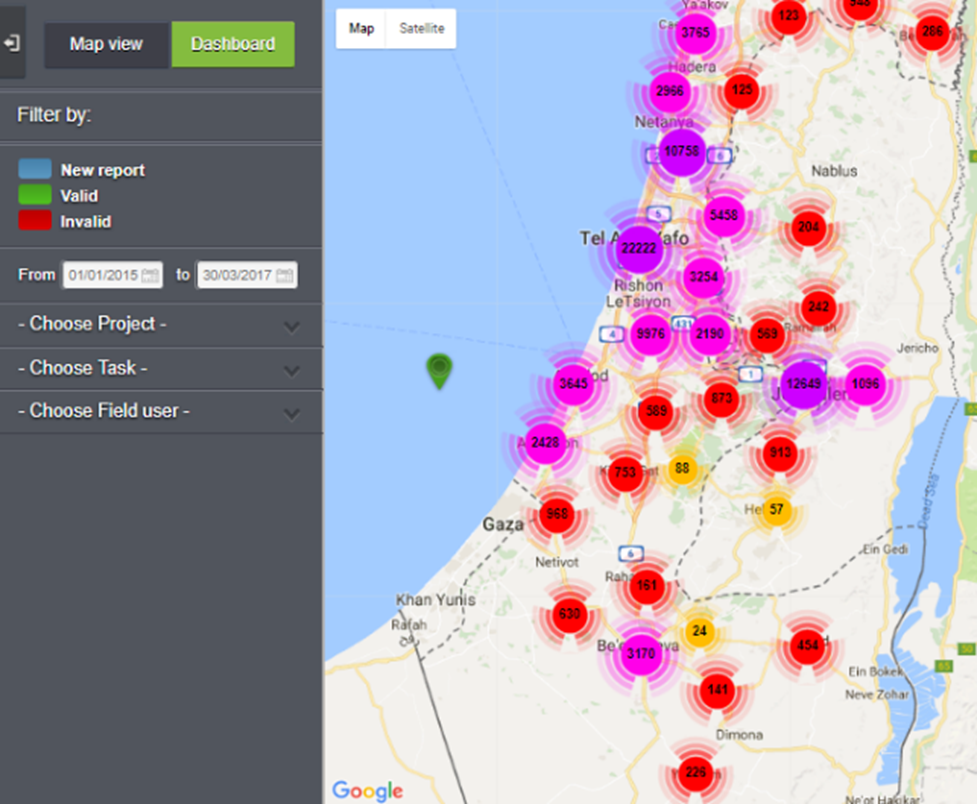 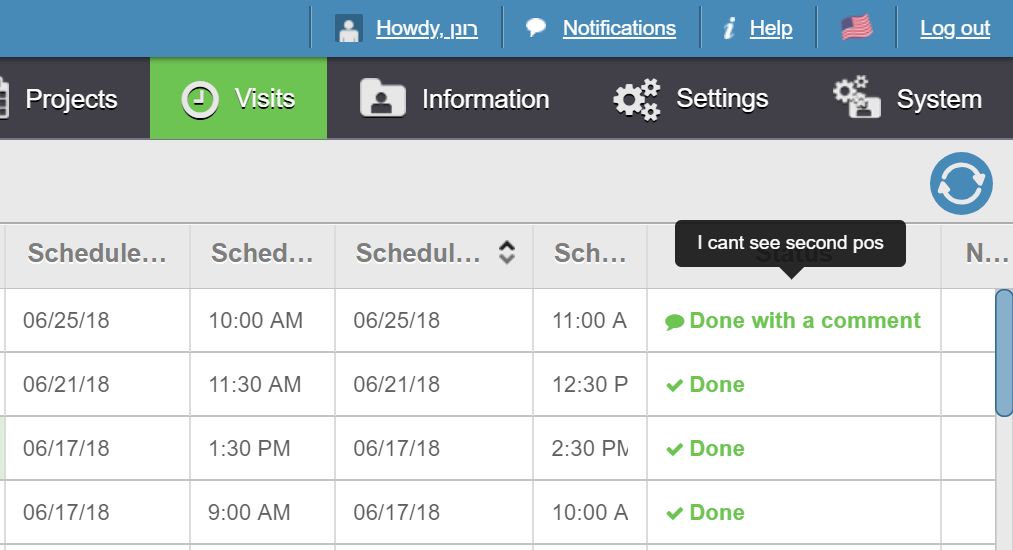 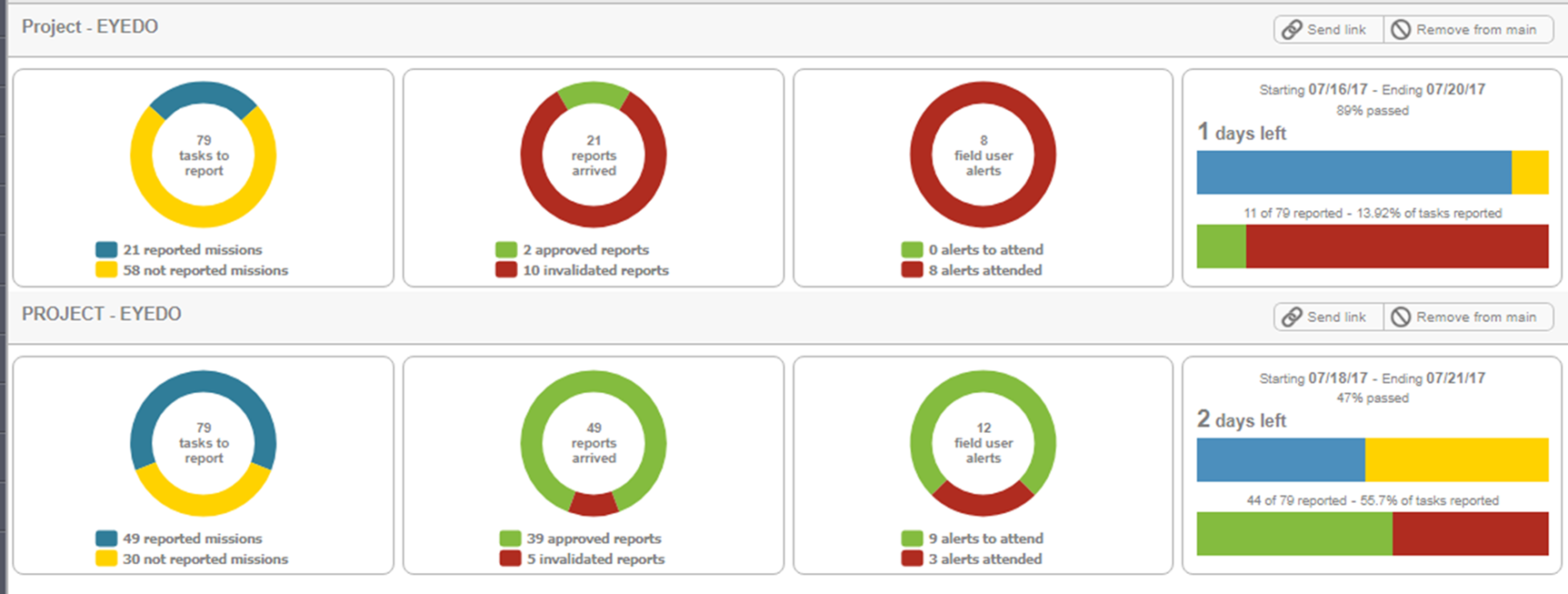 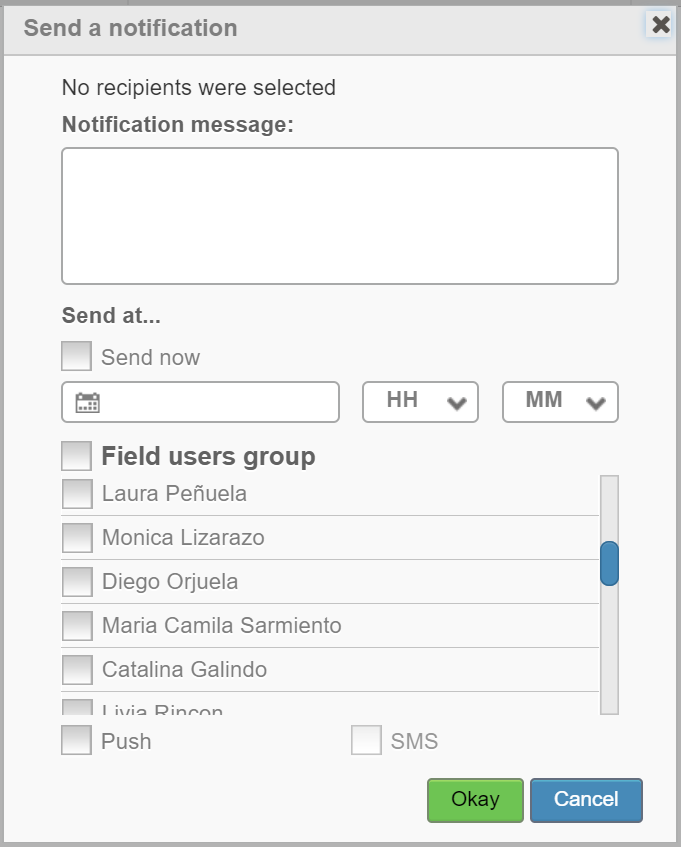 Send SMS
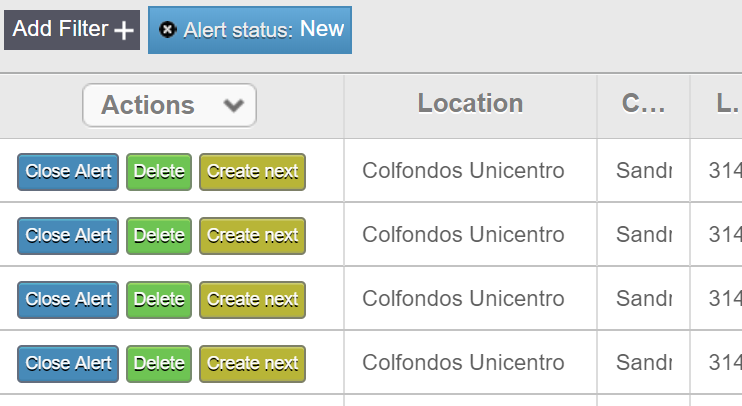 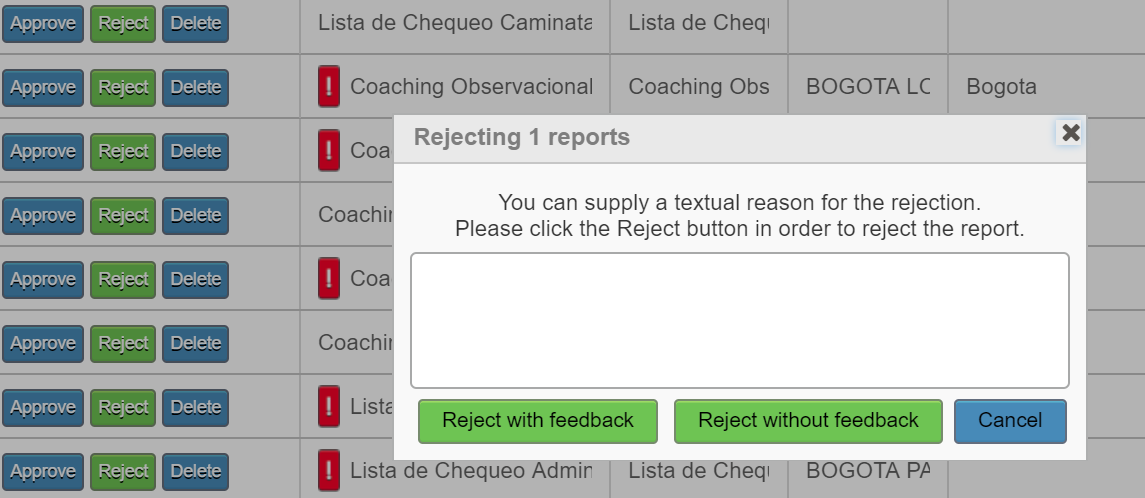 Computer-vision-driven shelf analytics
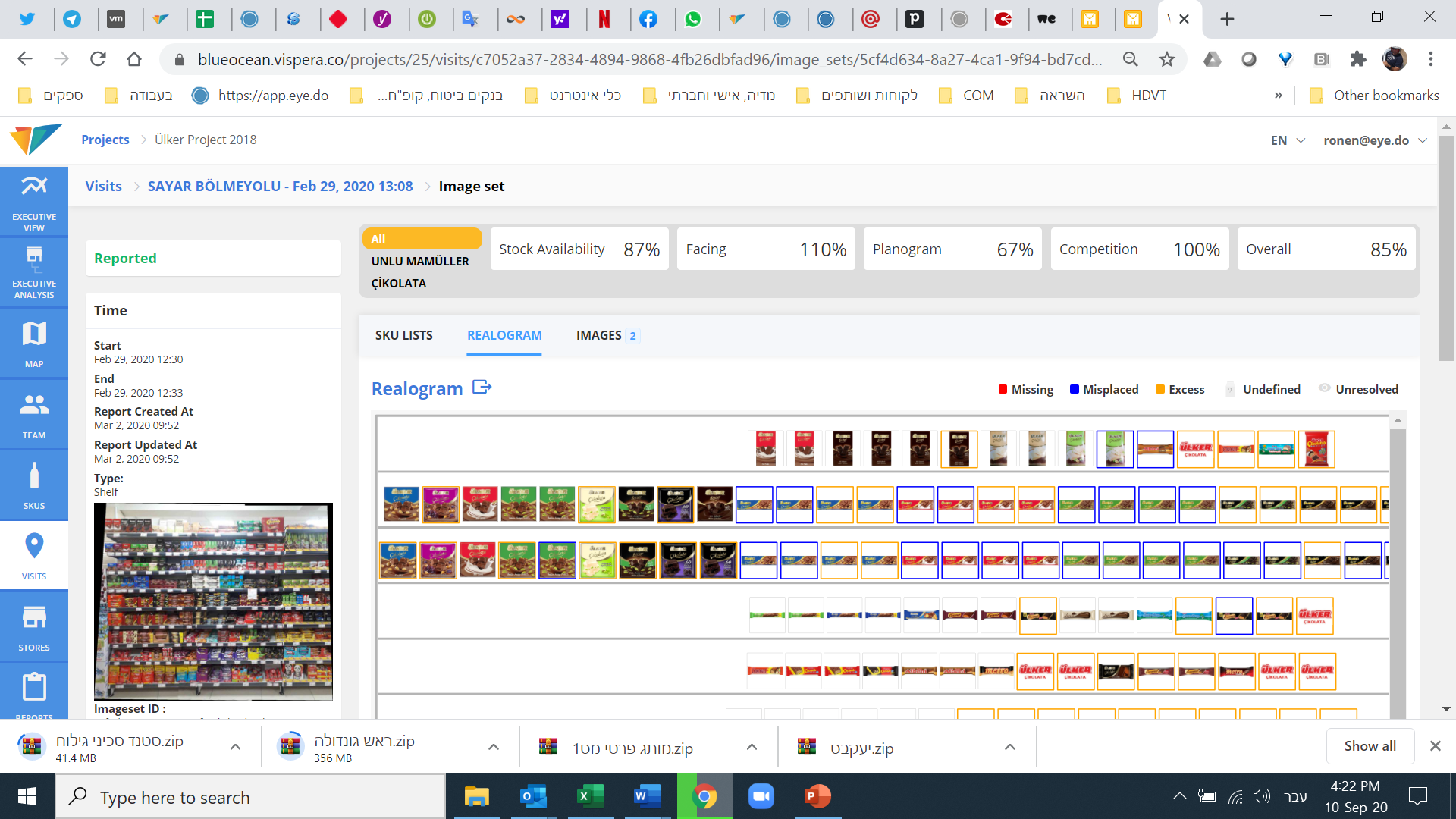 Digitize protocols, surveys, audits and more
Conclusion-based automatics
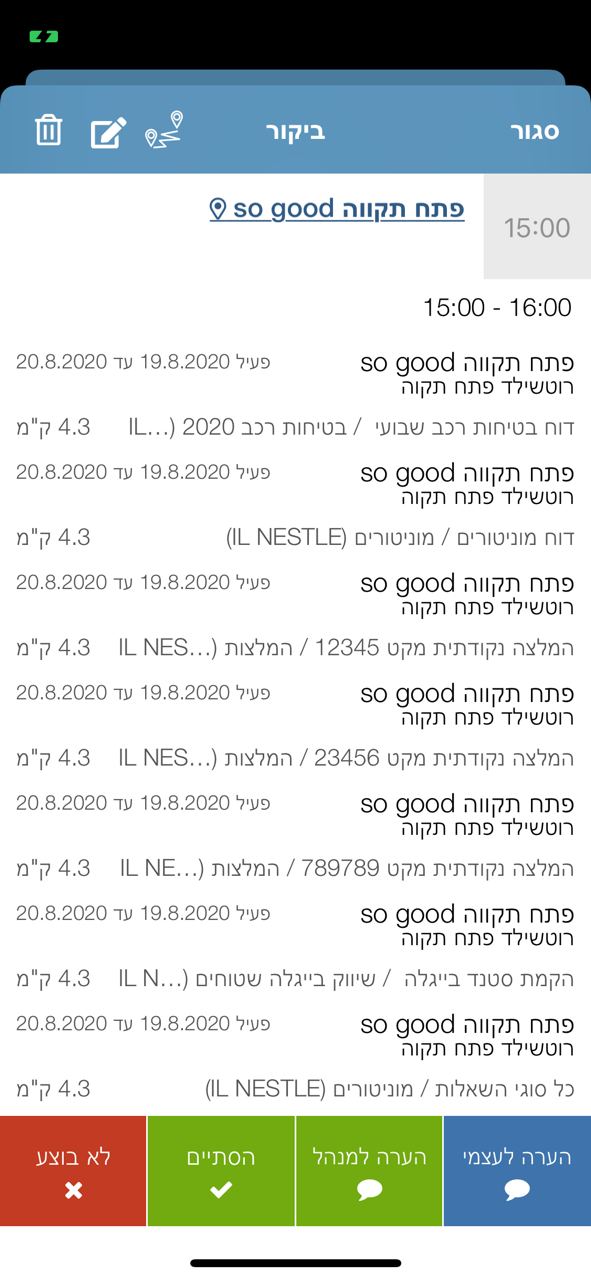 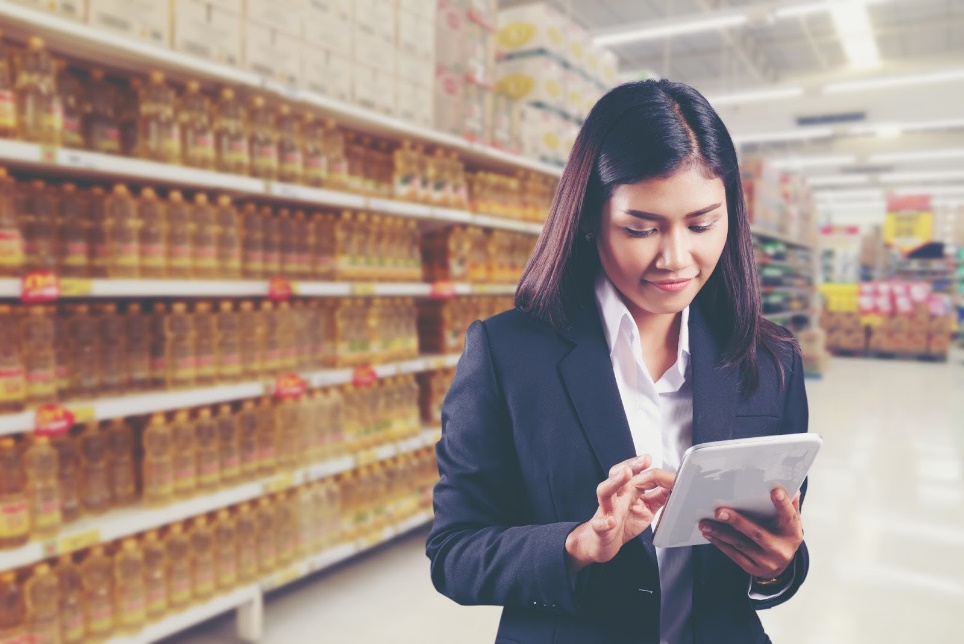 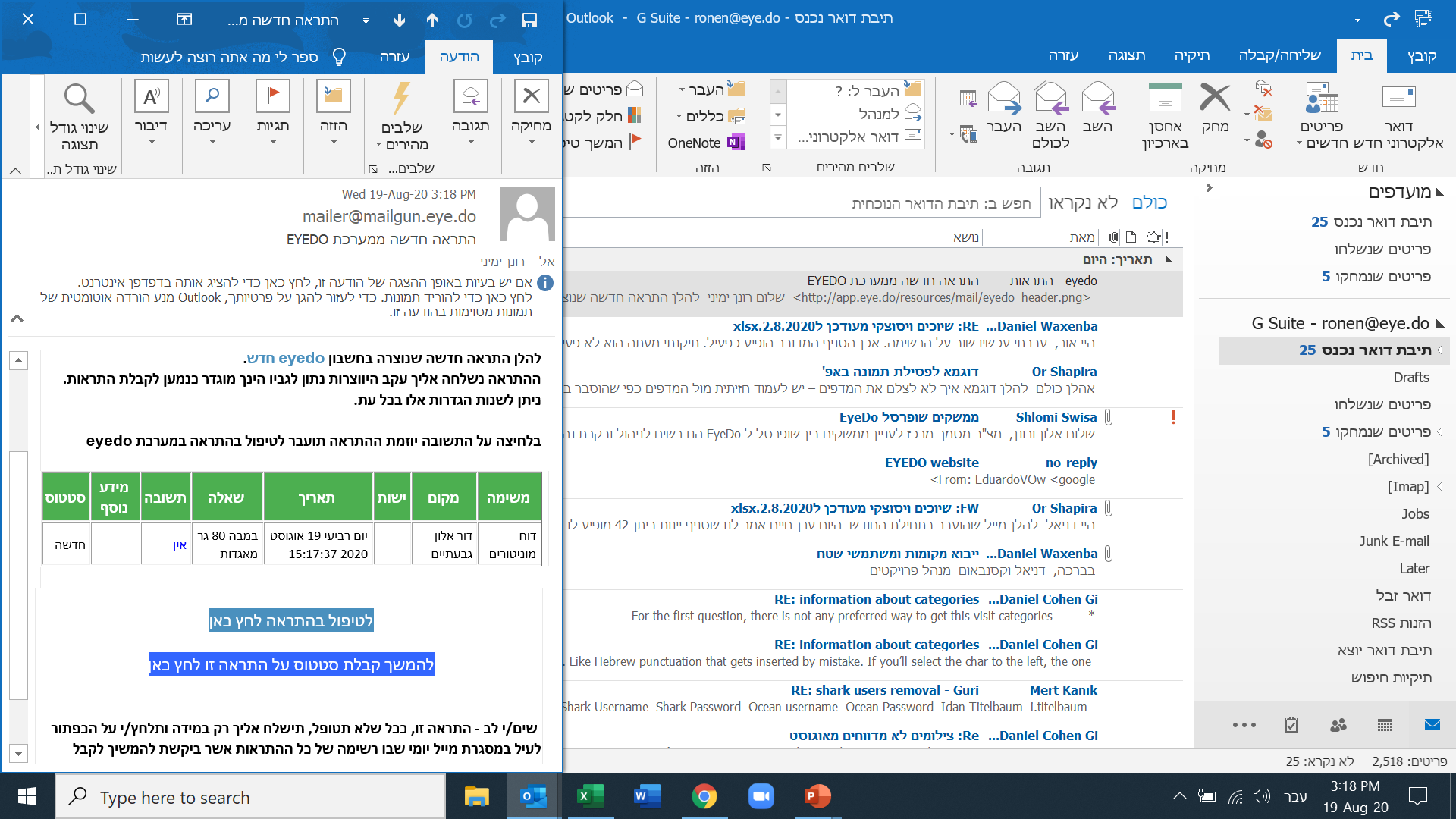 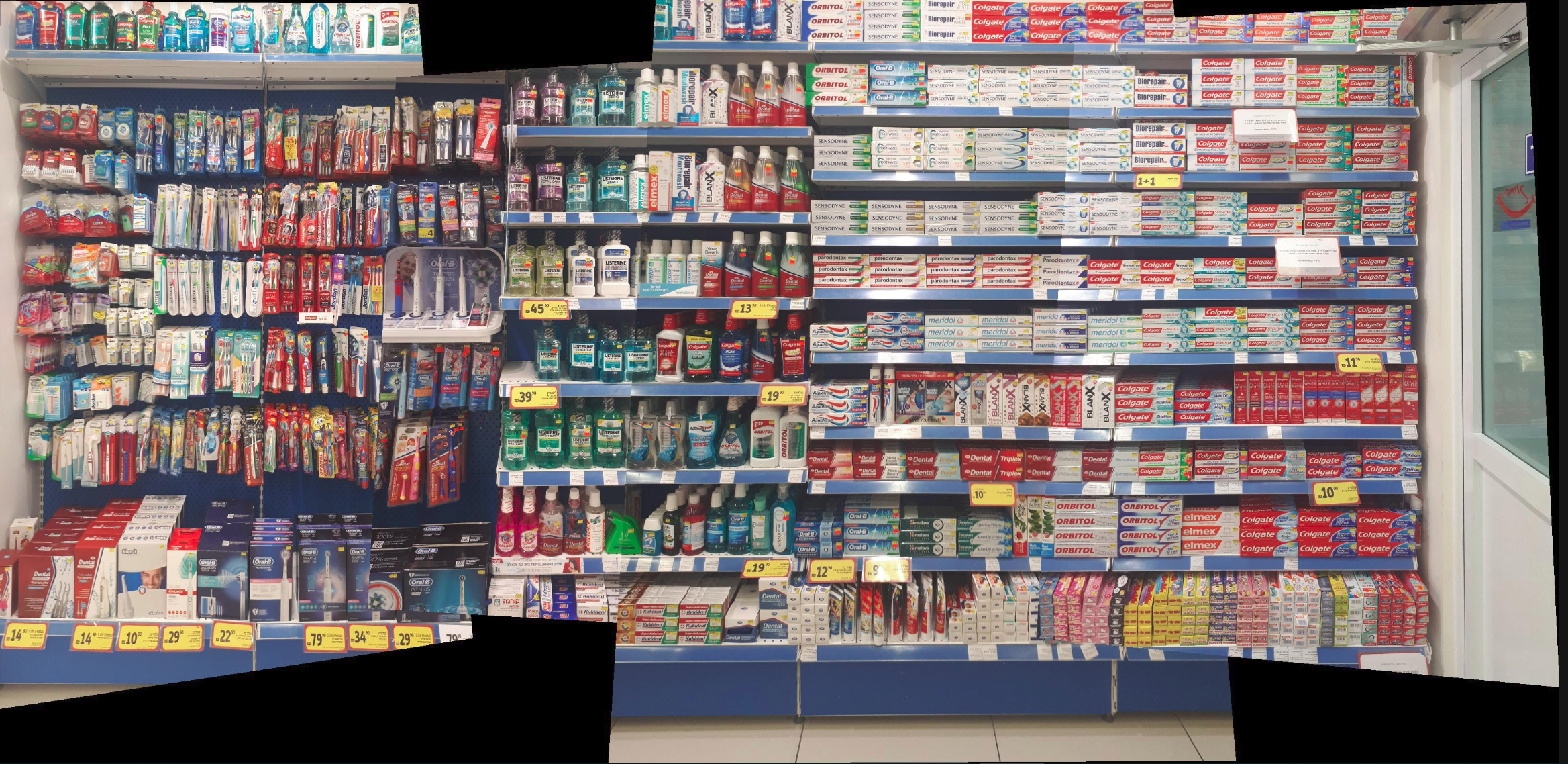 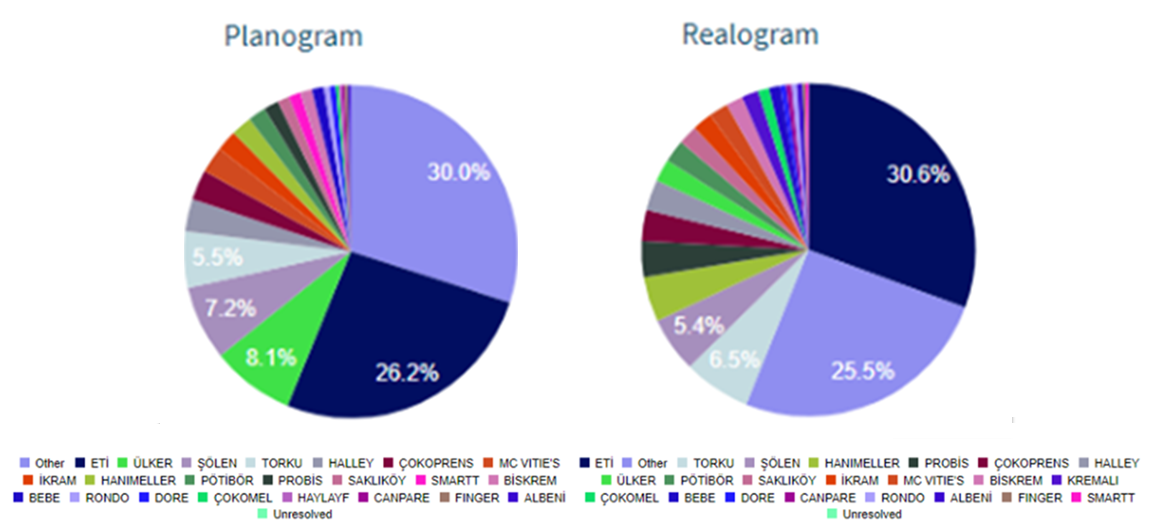 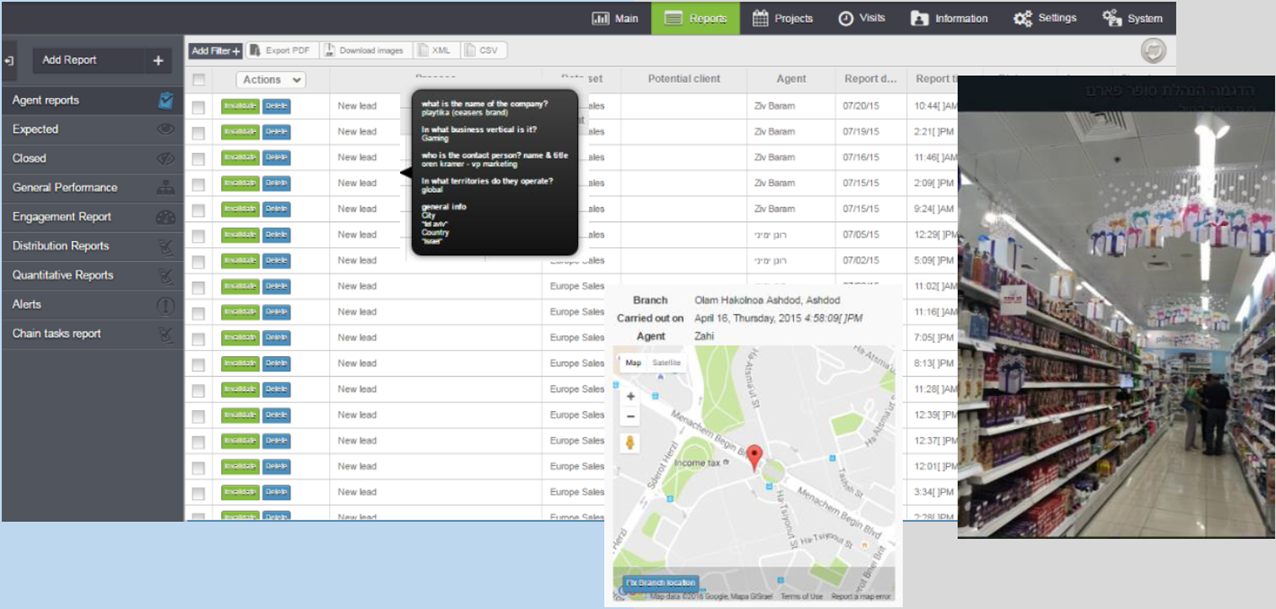 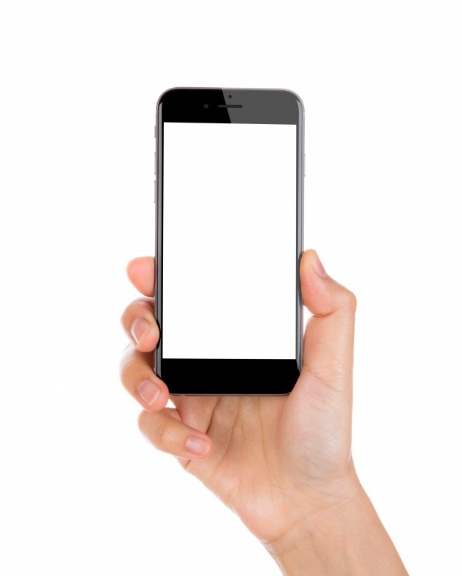 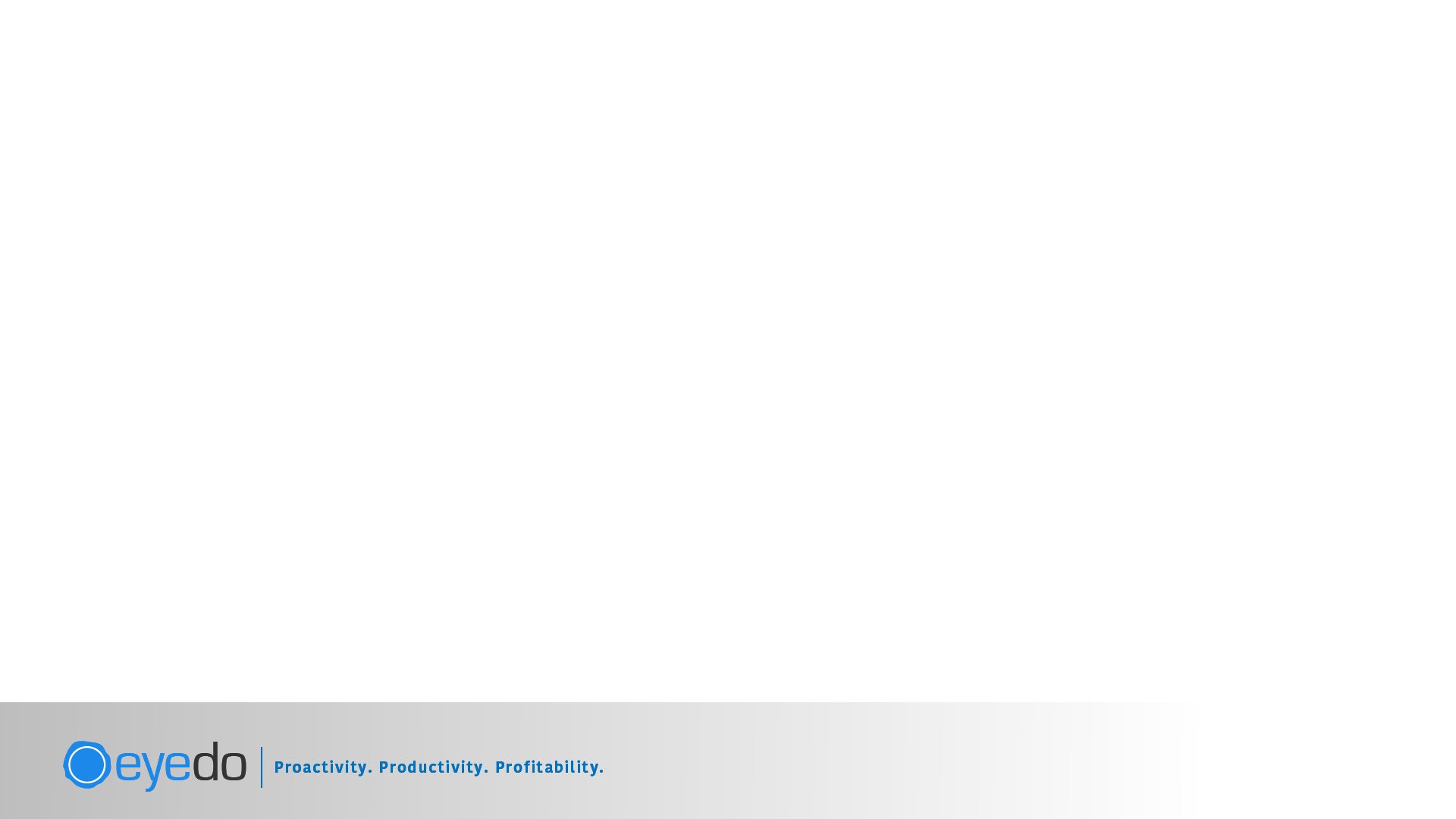 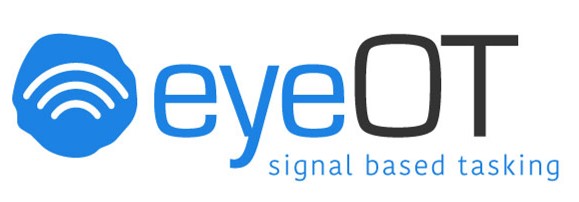 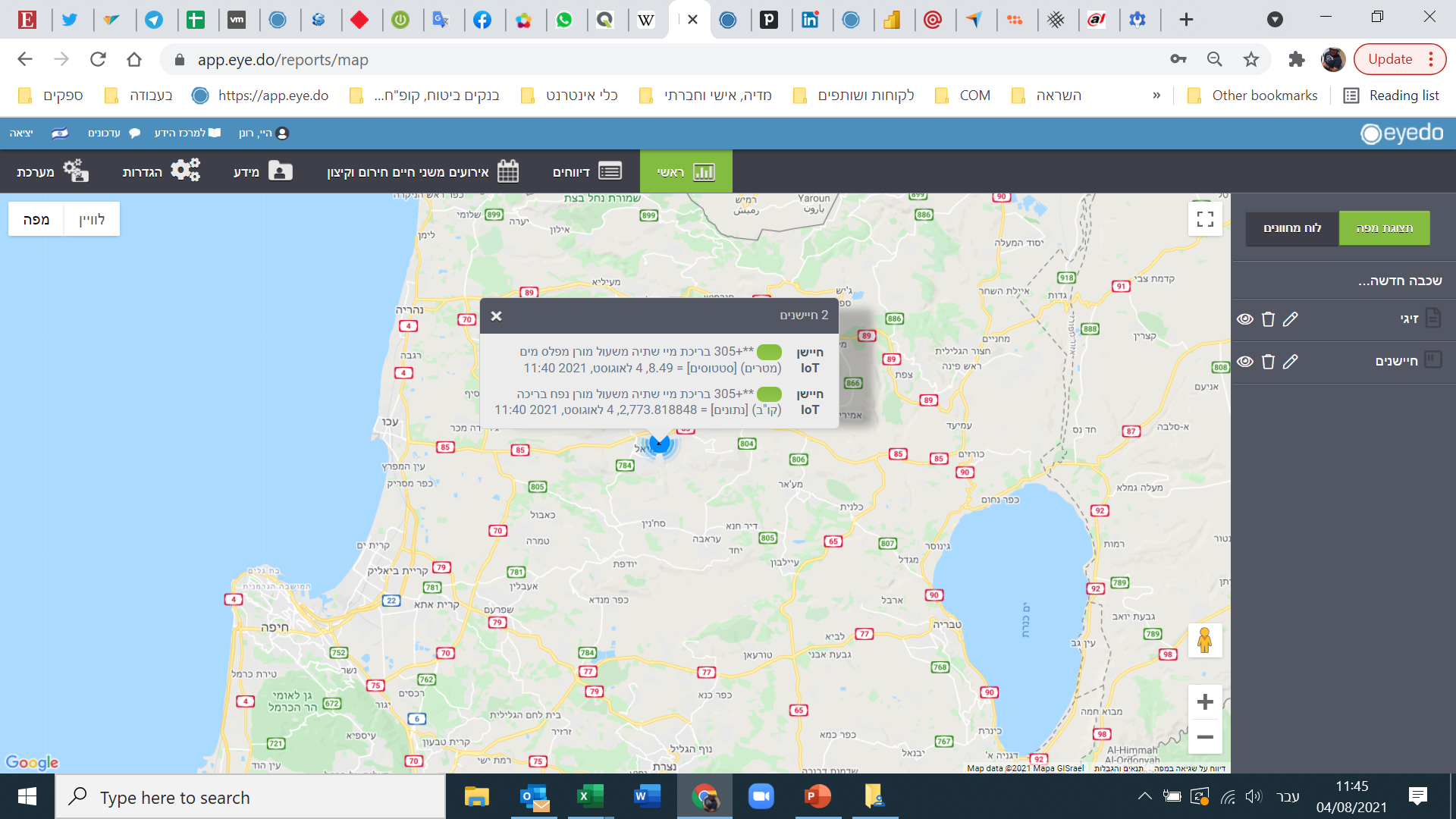 Sensor-based tasking
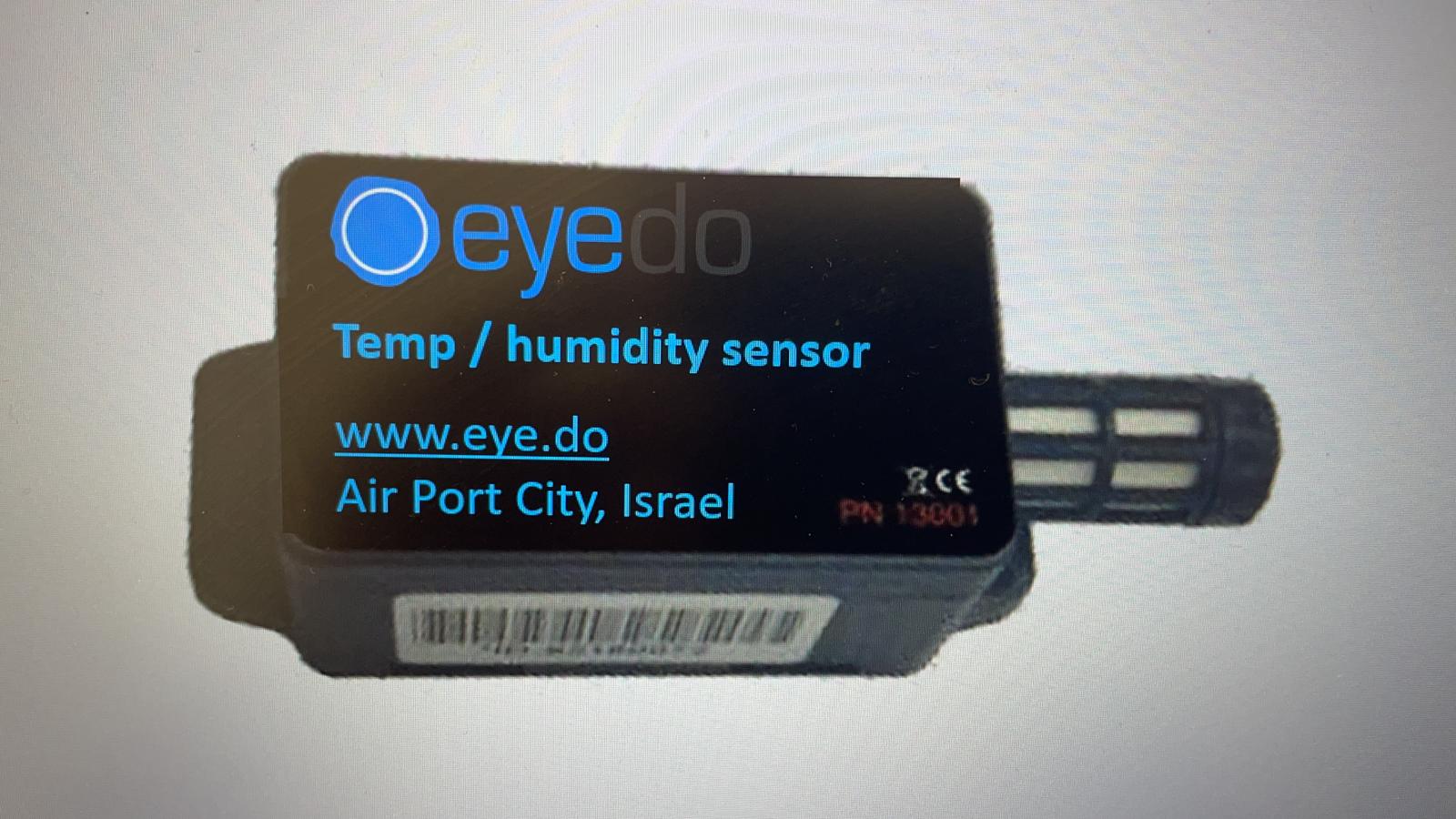 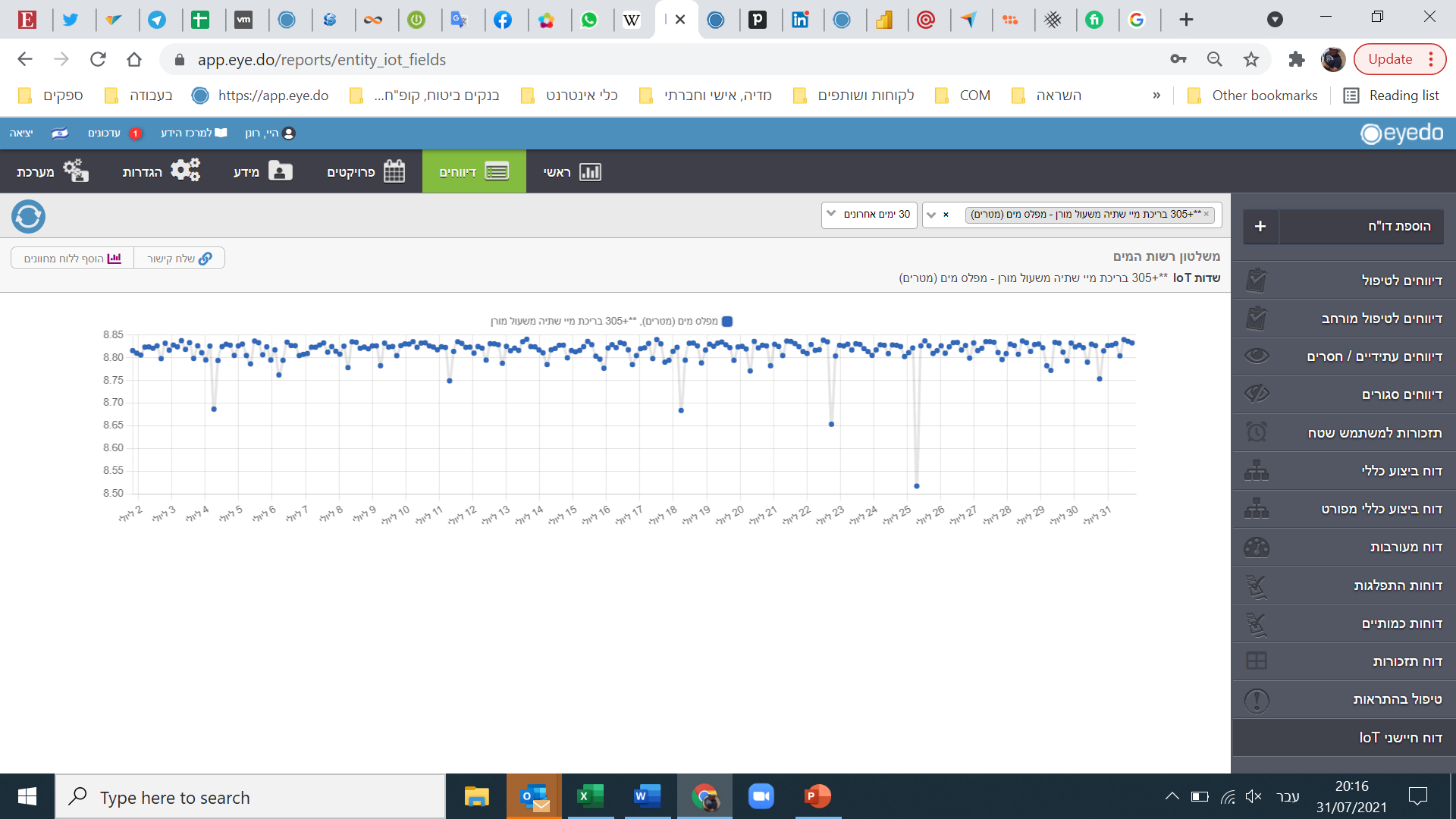 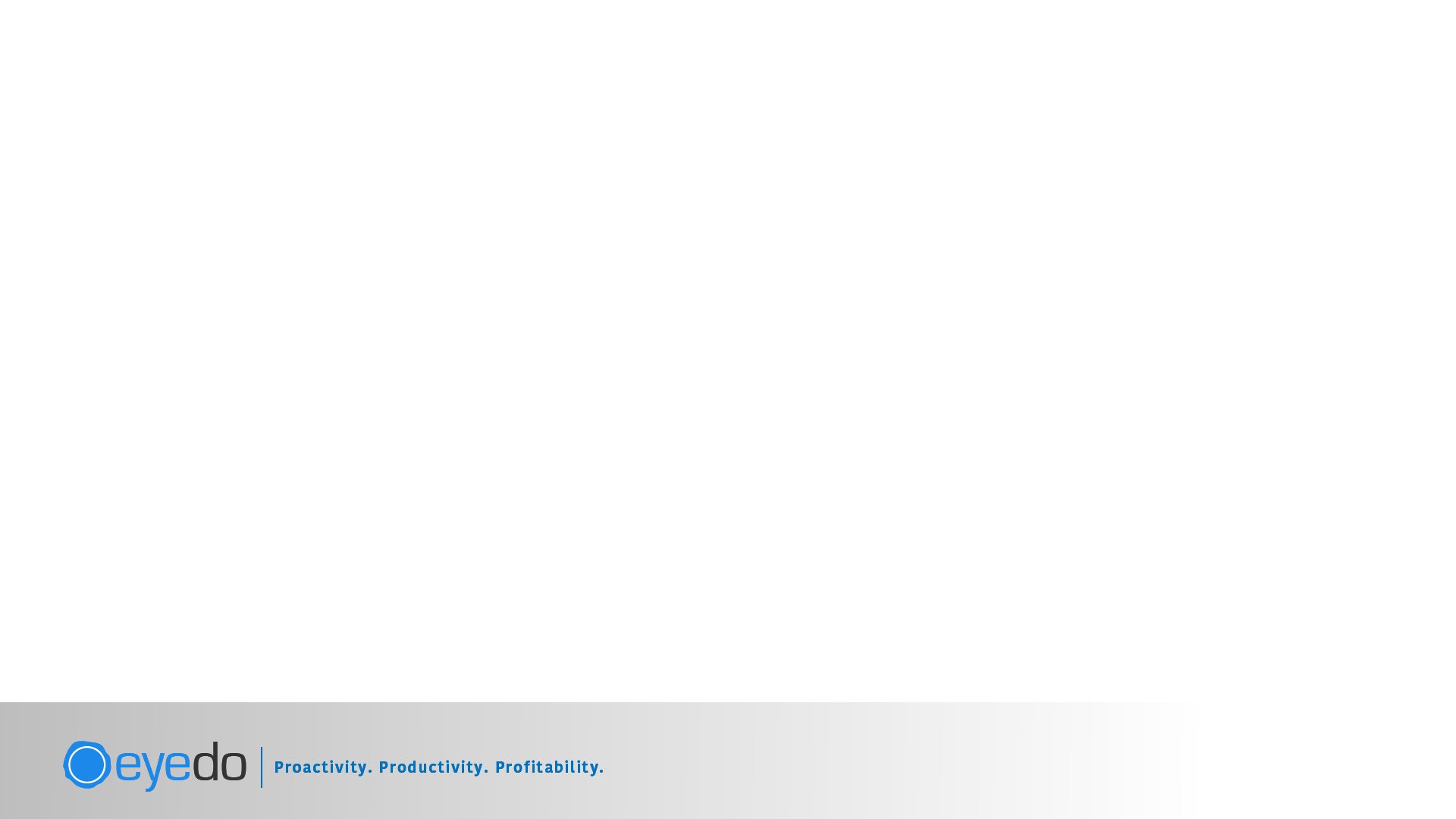 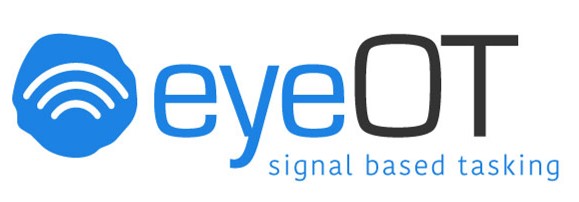 ESL integrated system
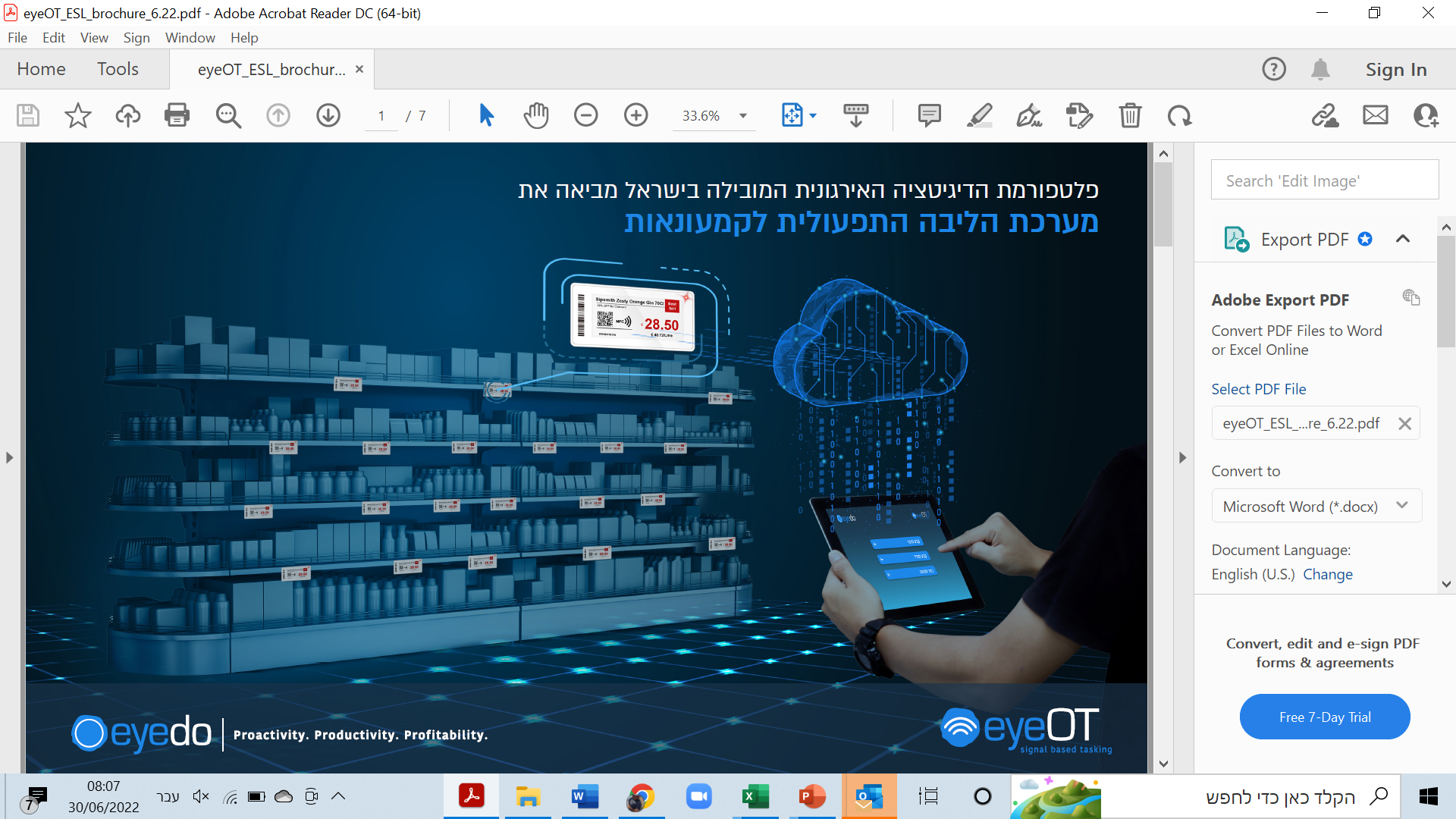 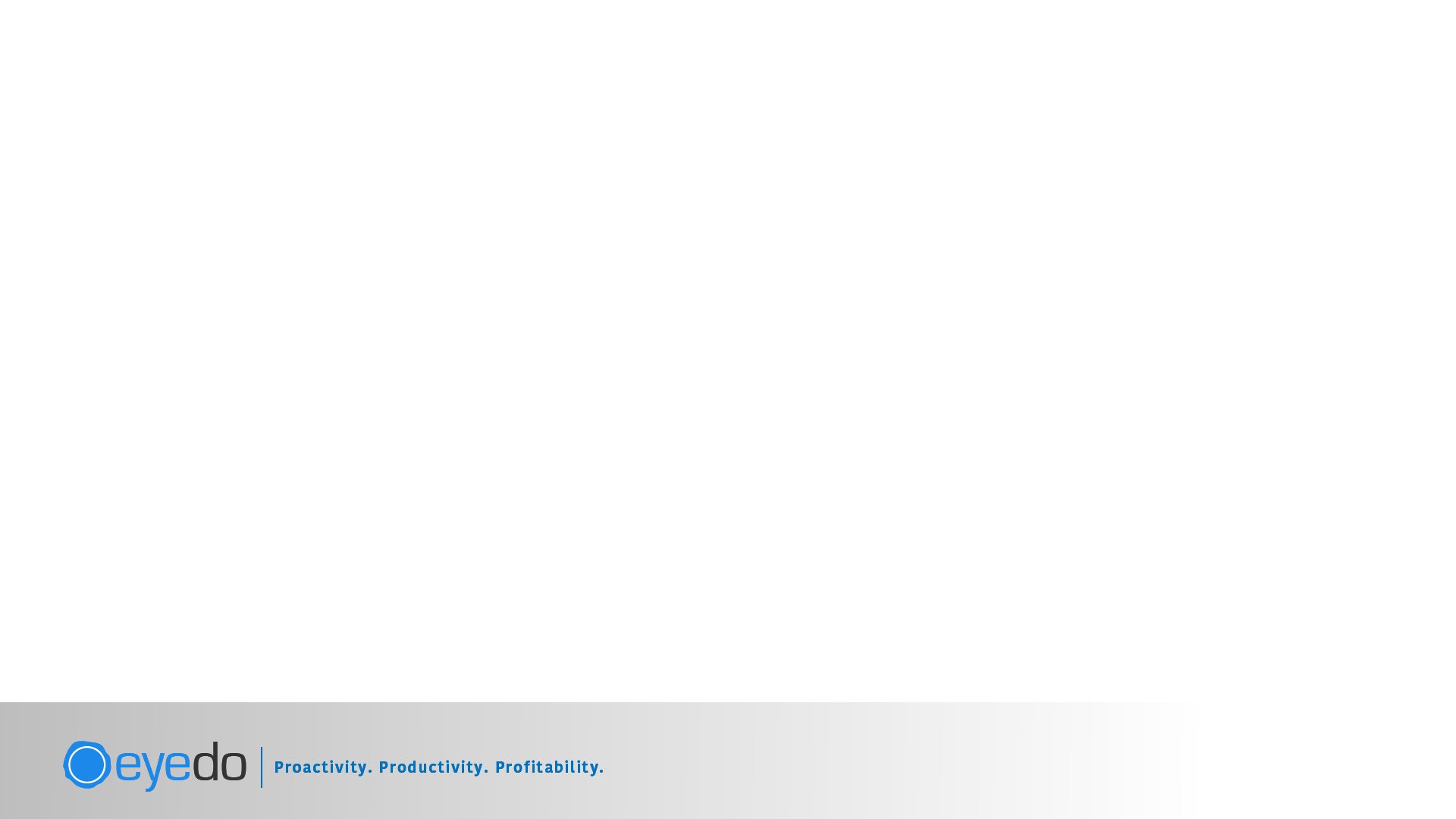 Usages in Retail
Regulatory compliance
 Food safety
 Promotions
 Home-delivery automation
 Availability management
 Efficiency monitoring
 Private brand
 Planogram compliance
 Safety
 Security
HR surveys
 Maintenance
 Training
 Customer experience
 Cleaning
 Signage
 Recall
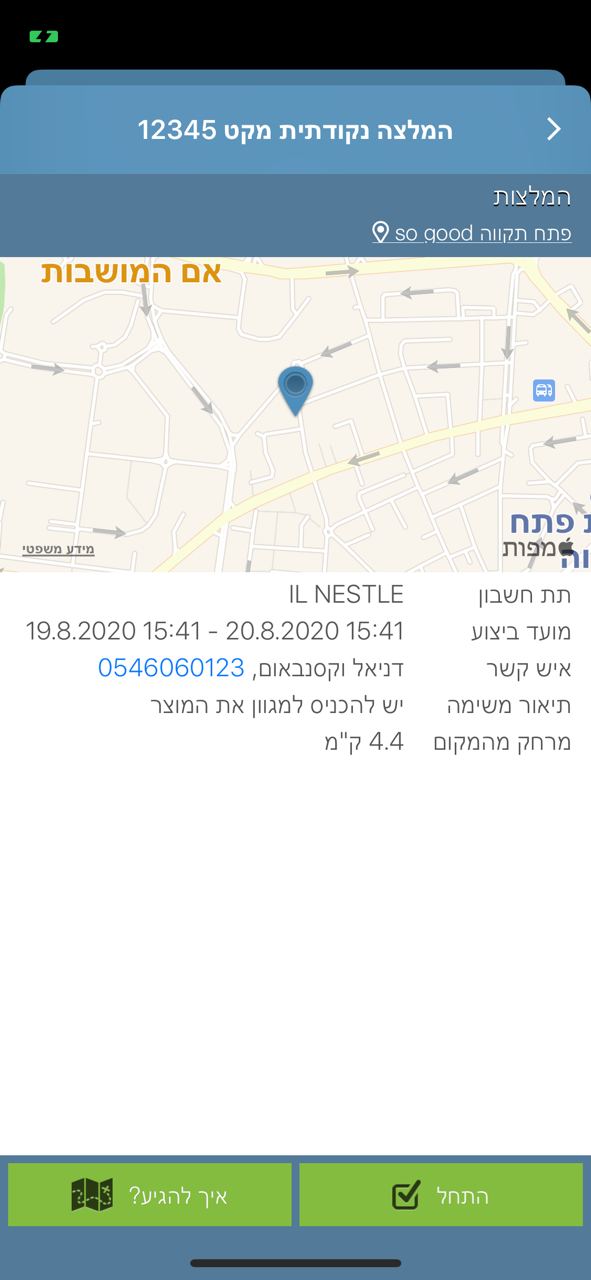 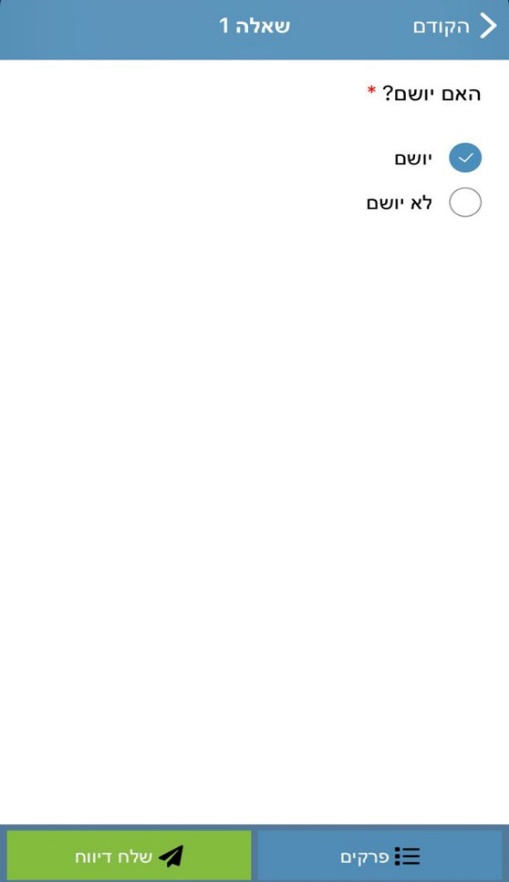 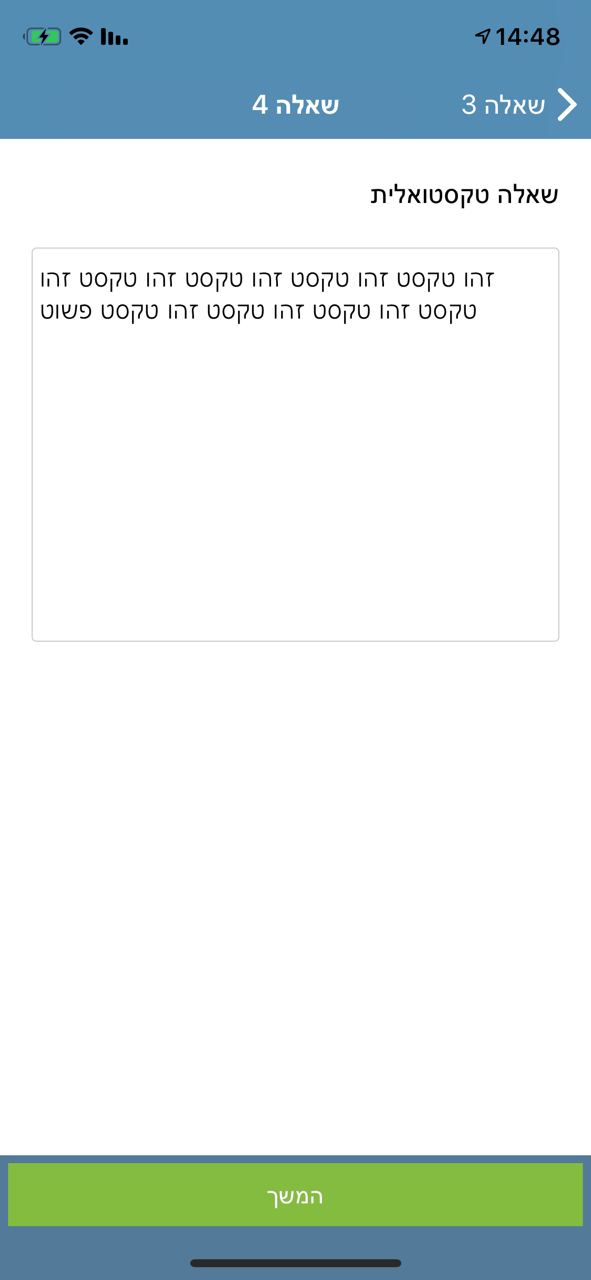 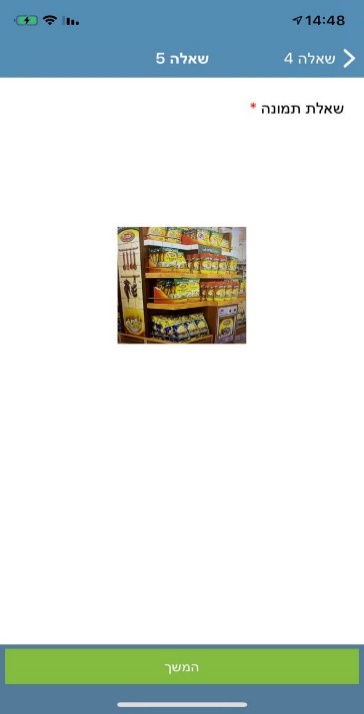 Data access
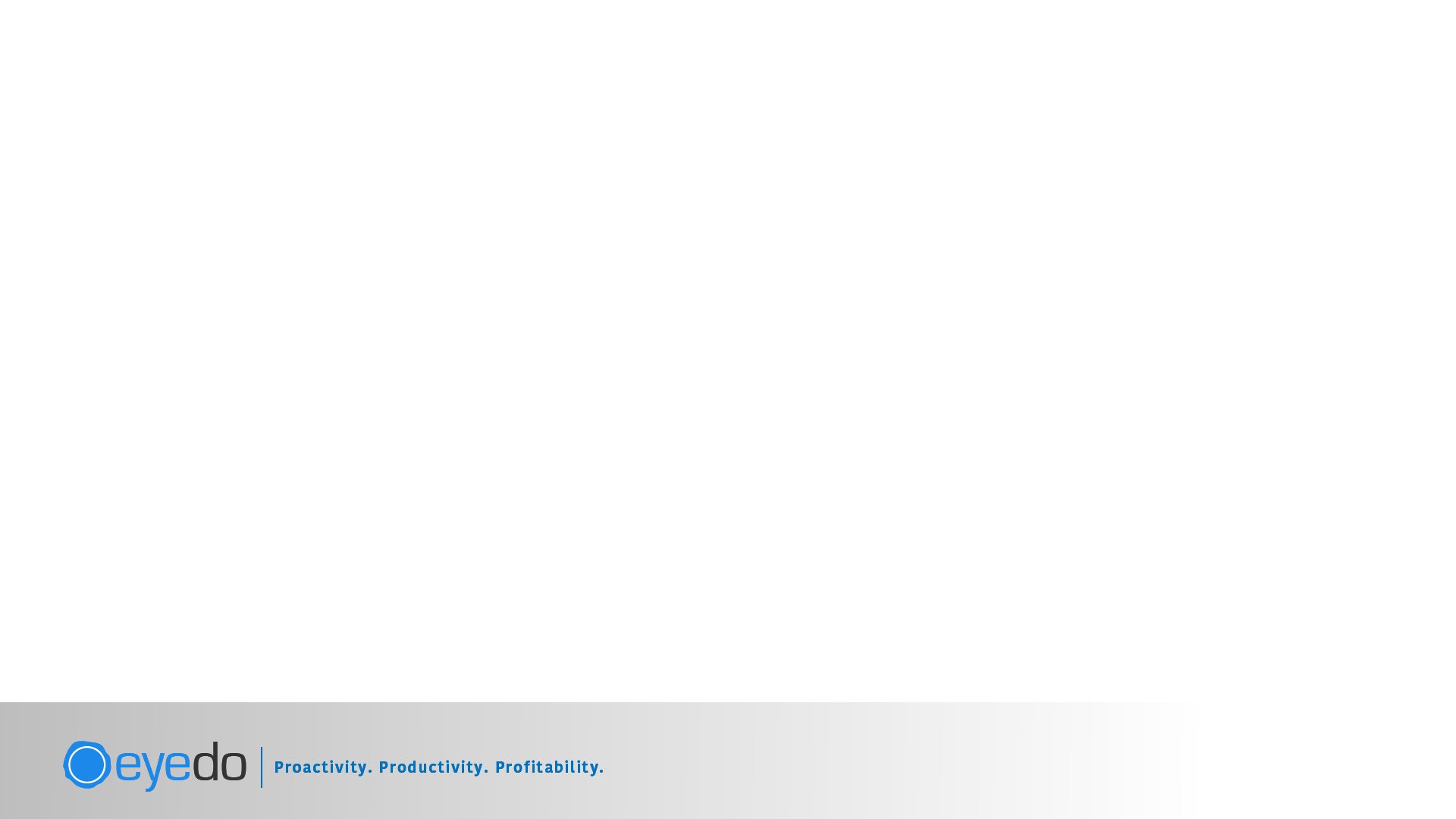 Use cases
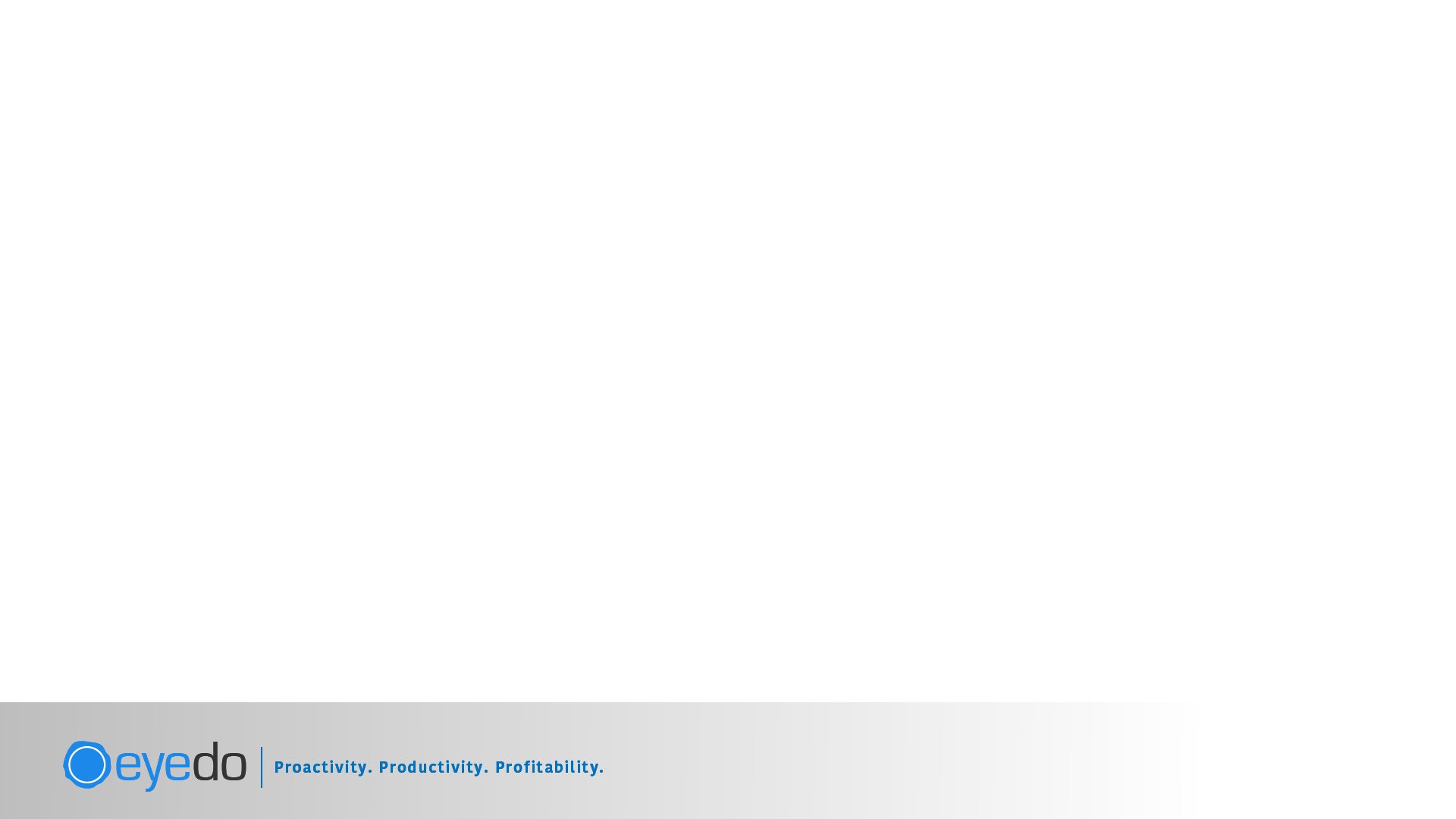 Use cases
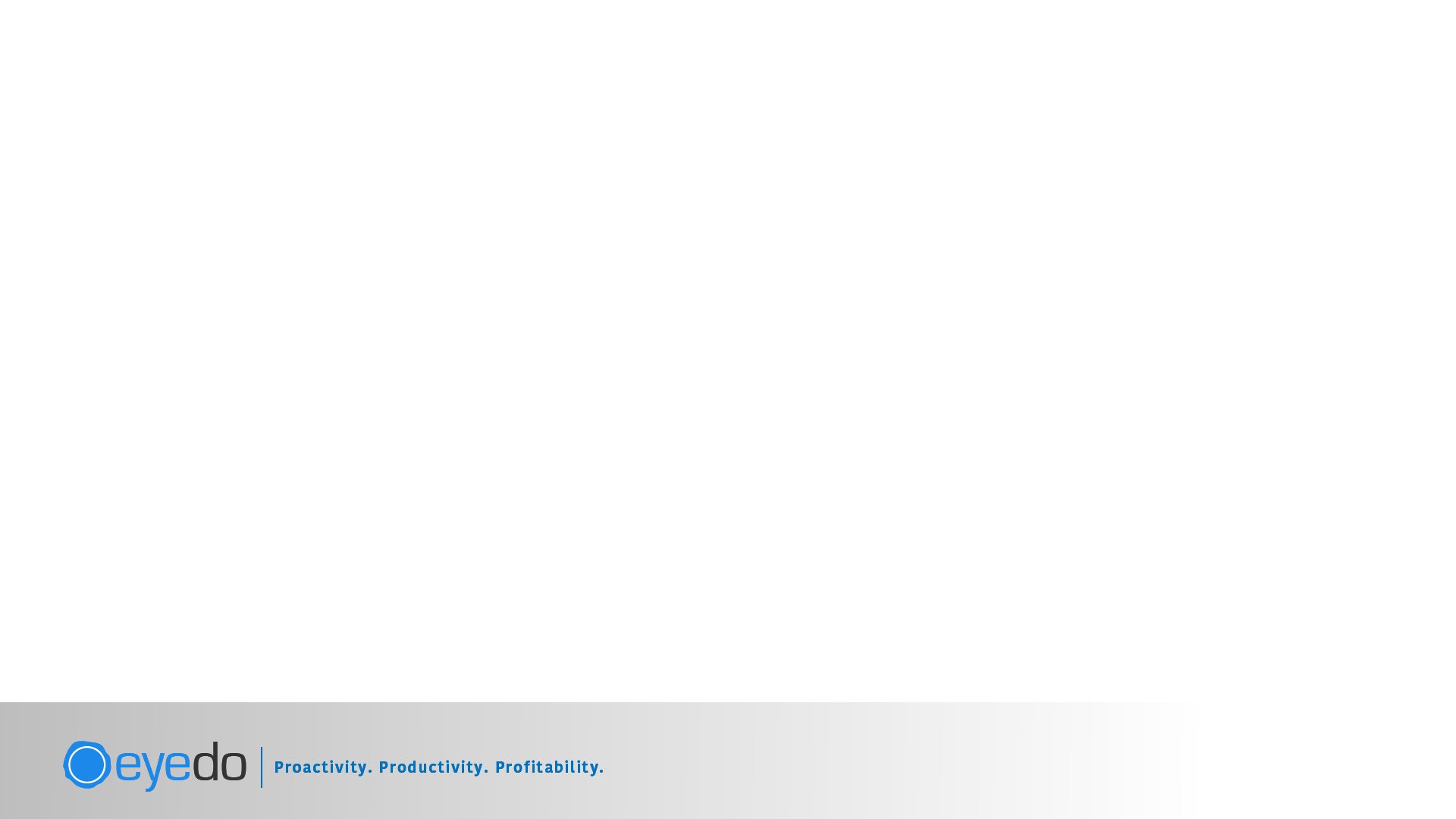 ROI
Drugstore Chain
Convenience Store Chain
Supermarket Chain
«Eyedo enabled us to increase retail execution from 50% to 95%»
«Eyedo is one of the tools that enables us to achieve operational excellence, providing better delivery and differentiating the customers’ experience»
«Our floor-time productivity has increased by 30%; eyedo makes operating each store much more efficient»
Eyedo ROI is disproportionately high in relation to its price.
Once you start using eyedo, you discover new things on a daily basis that it can help you to improve; eyedo’s main engine of business growth is driven by existing clients.

Using the right PAAS can replace other software and help reduce expense
Using one endpoint for a variety of operations saves implementation effort, integration and cost
Using eyedo can generate a 10- to 100-fold ROI, subject to depth of usage
Analyst
VP Operations
CEO
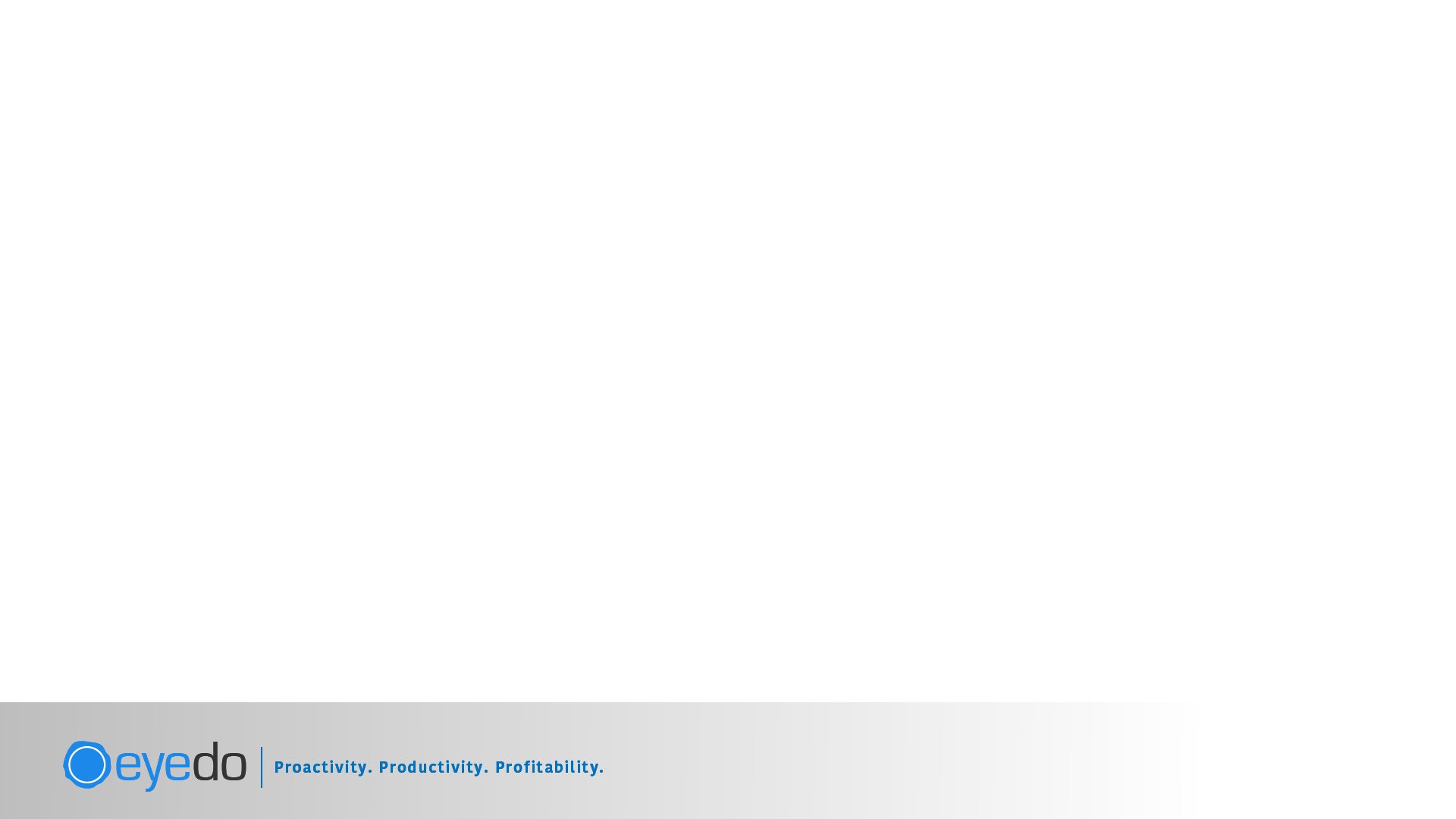 Onboarding timeline
Modules to be used
Roles and responsibilities
SOPS digitization
Training
Close to HQ
Hands on
Testing, focusing
Finalization of scope
Production setup according to pilot results
Creation of training materials
High- to mid-level management training
AI learning and integrations
Lower-level management and end-user training
Full operation
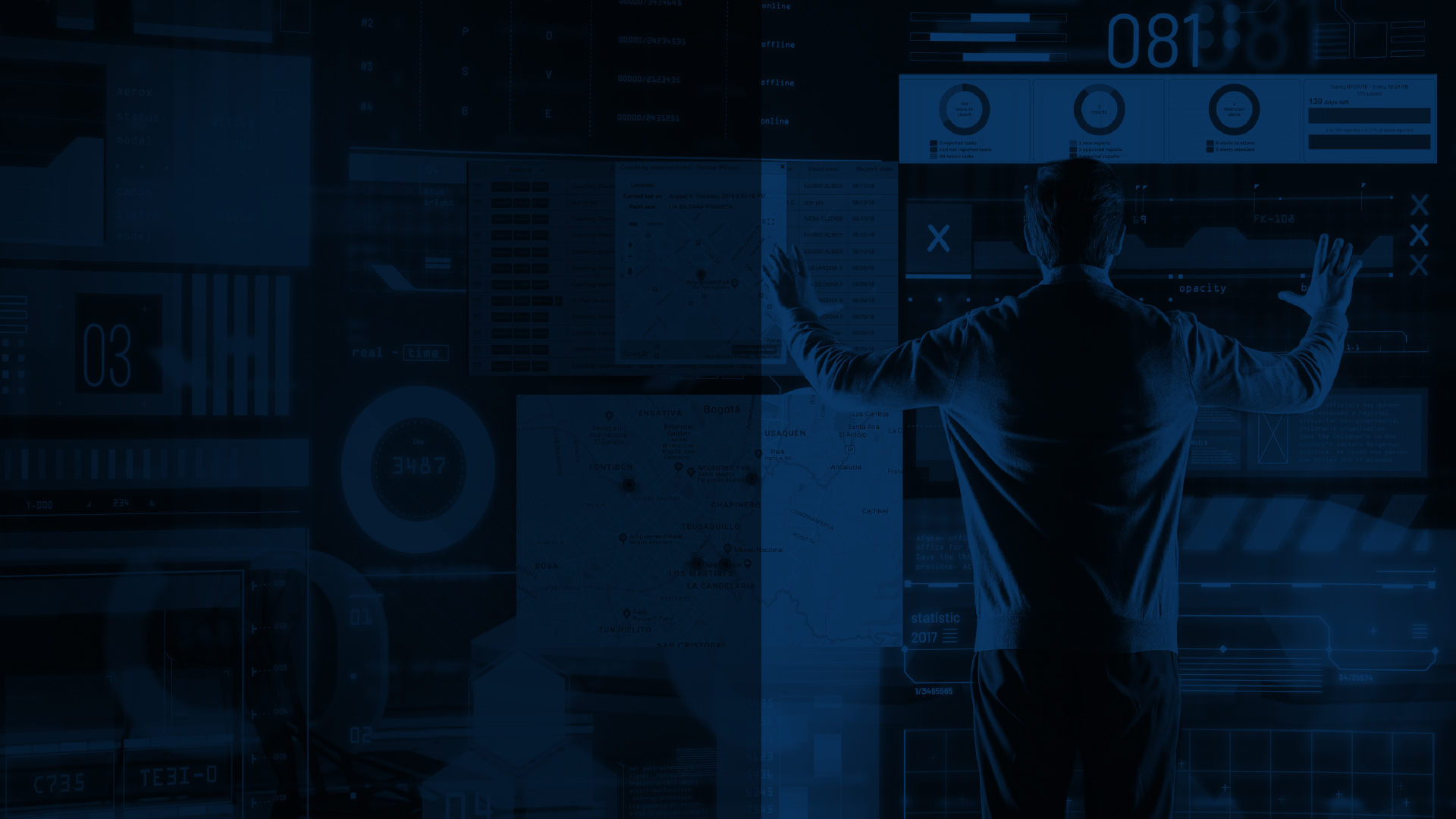 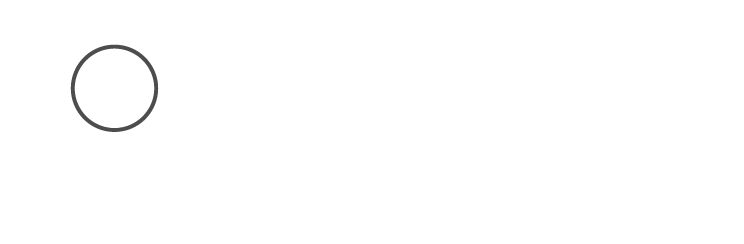 Thank You!



Ronen Yemini, CEO
ronen@eye.do
+97254-6665446